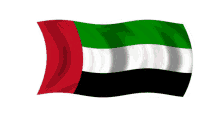 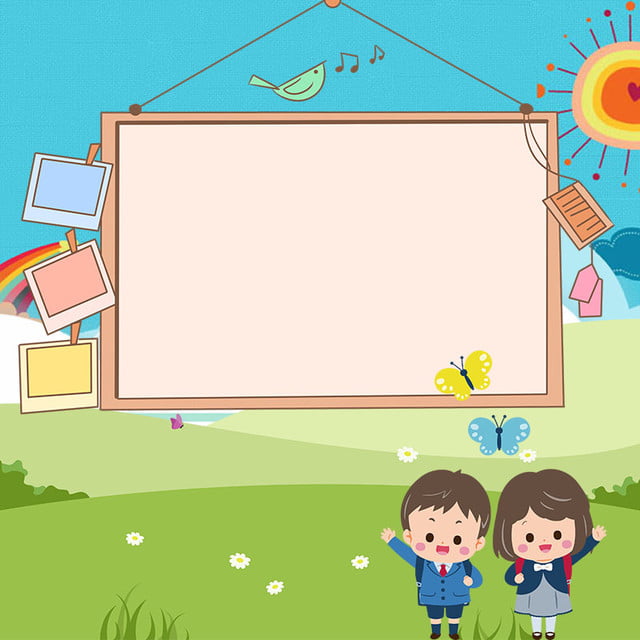 وطن اللامستحيل
صباح الخير يا وطني 
ومرحبا بكم يا مستقبل الوطن وفخره
وطن اللامُستحيل
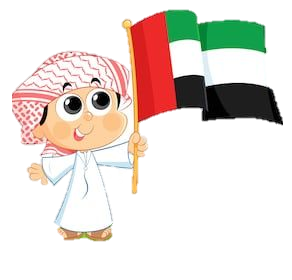 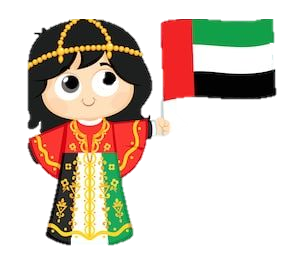 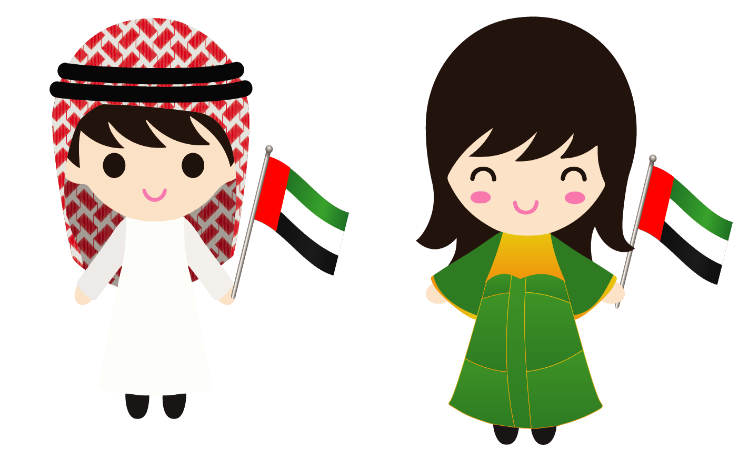 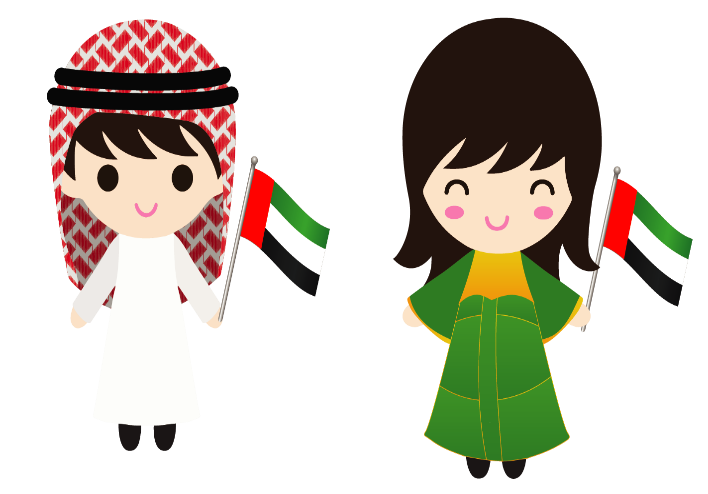 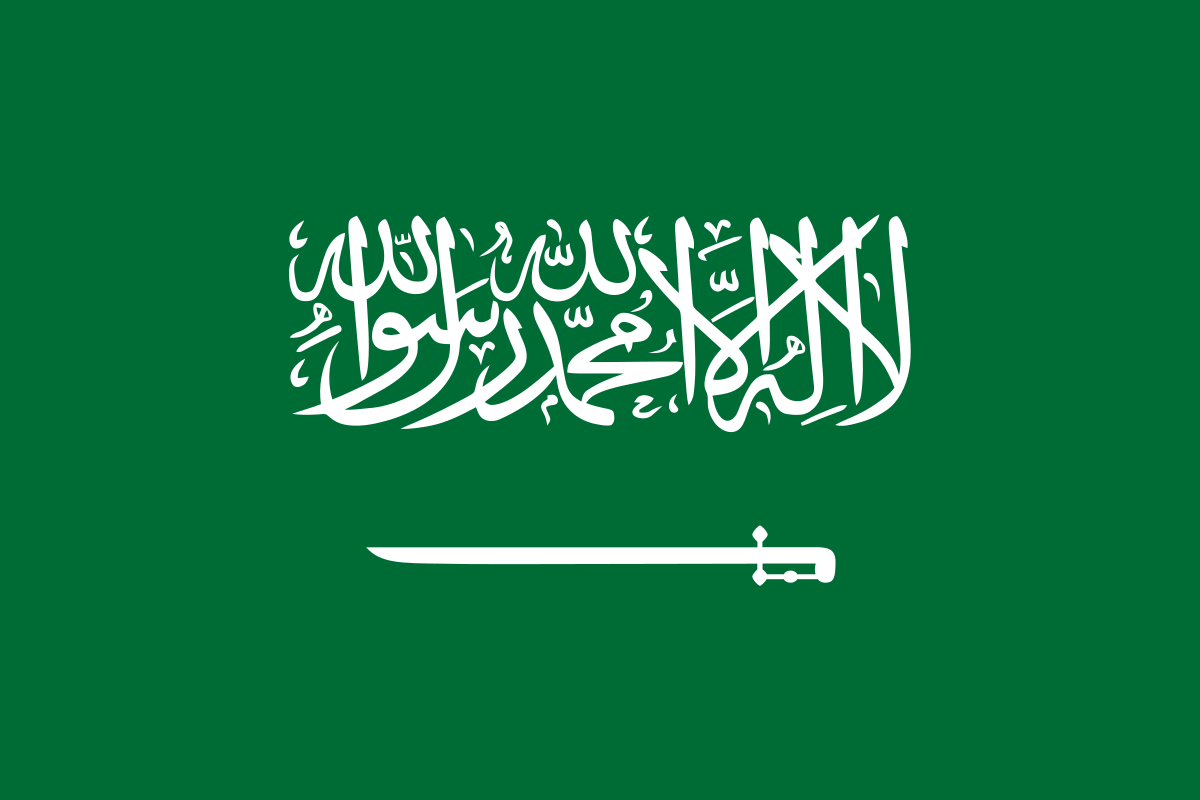 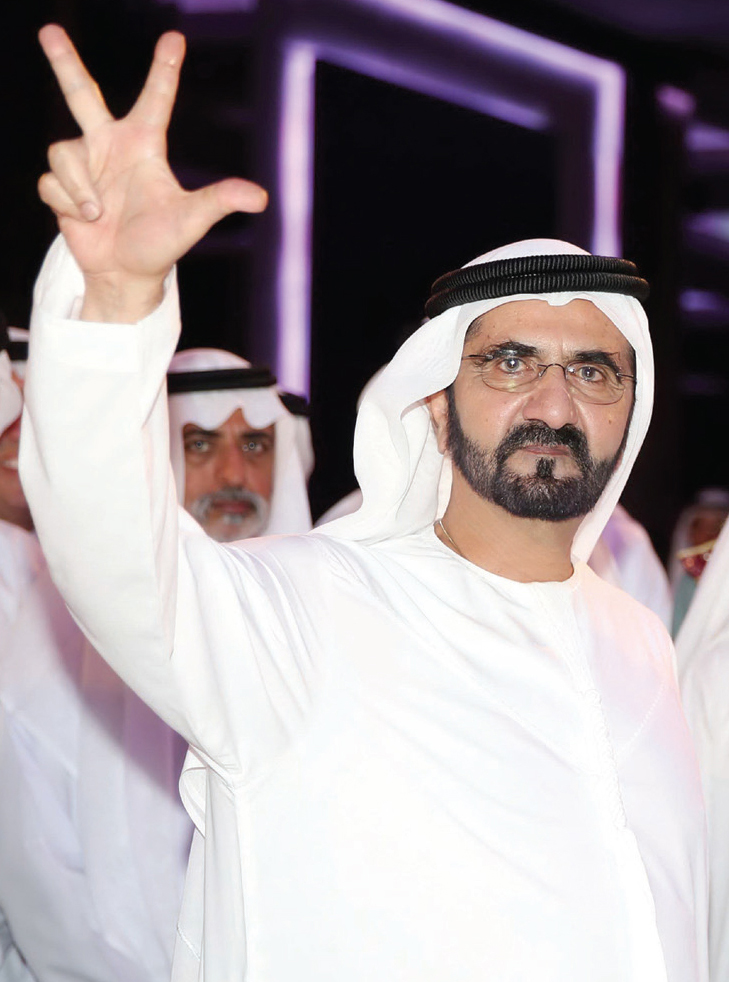 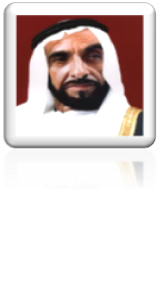 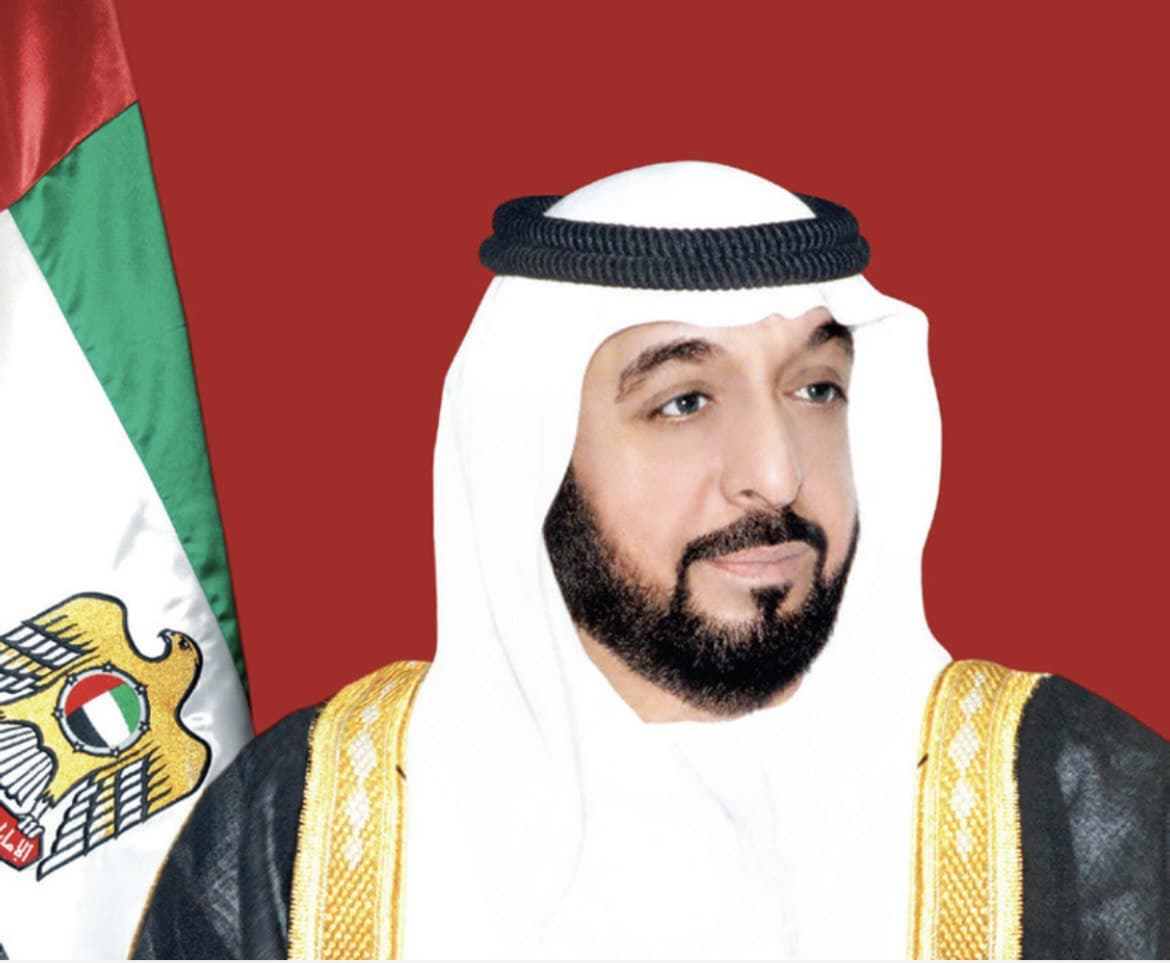 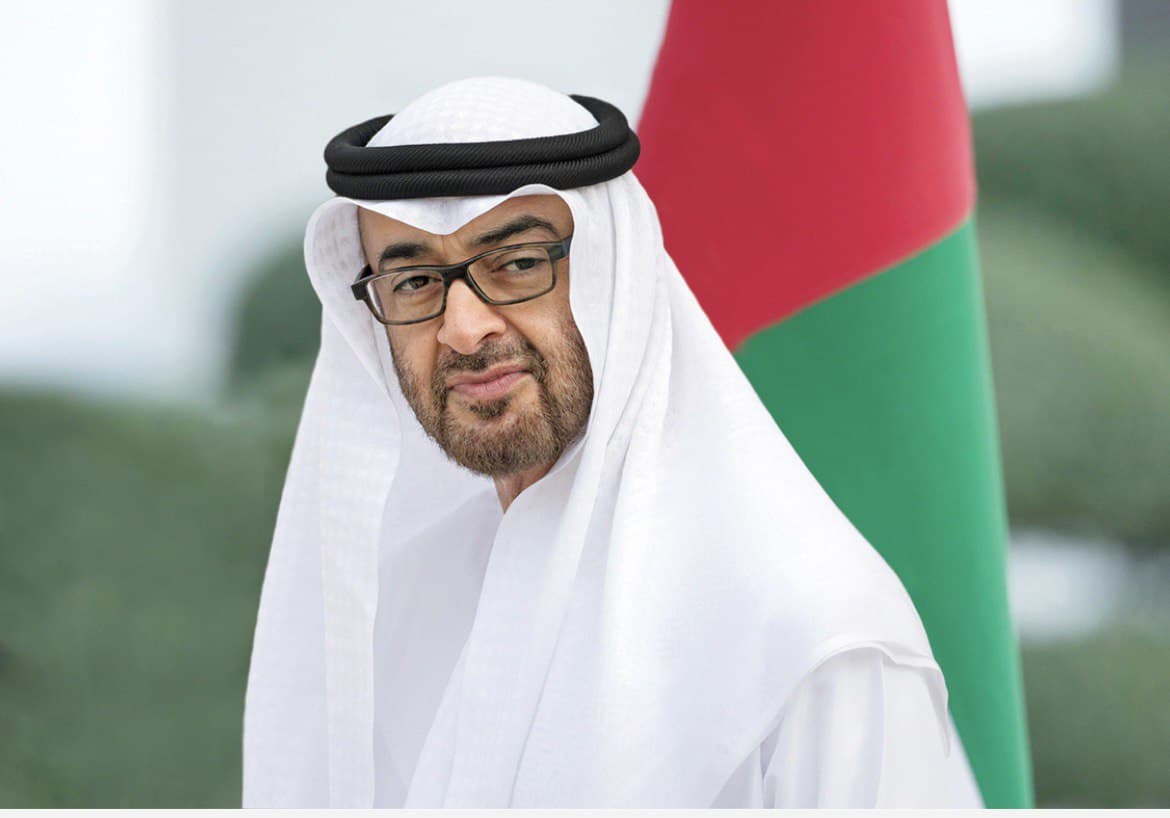 الحضور والغياب
قوانين التعلم
اليوم والتاريخ
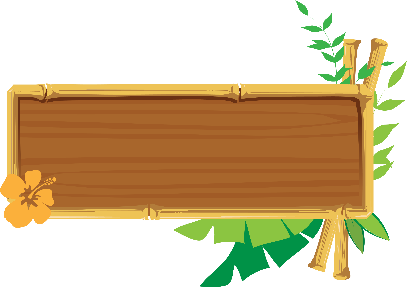 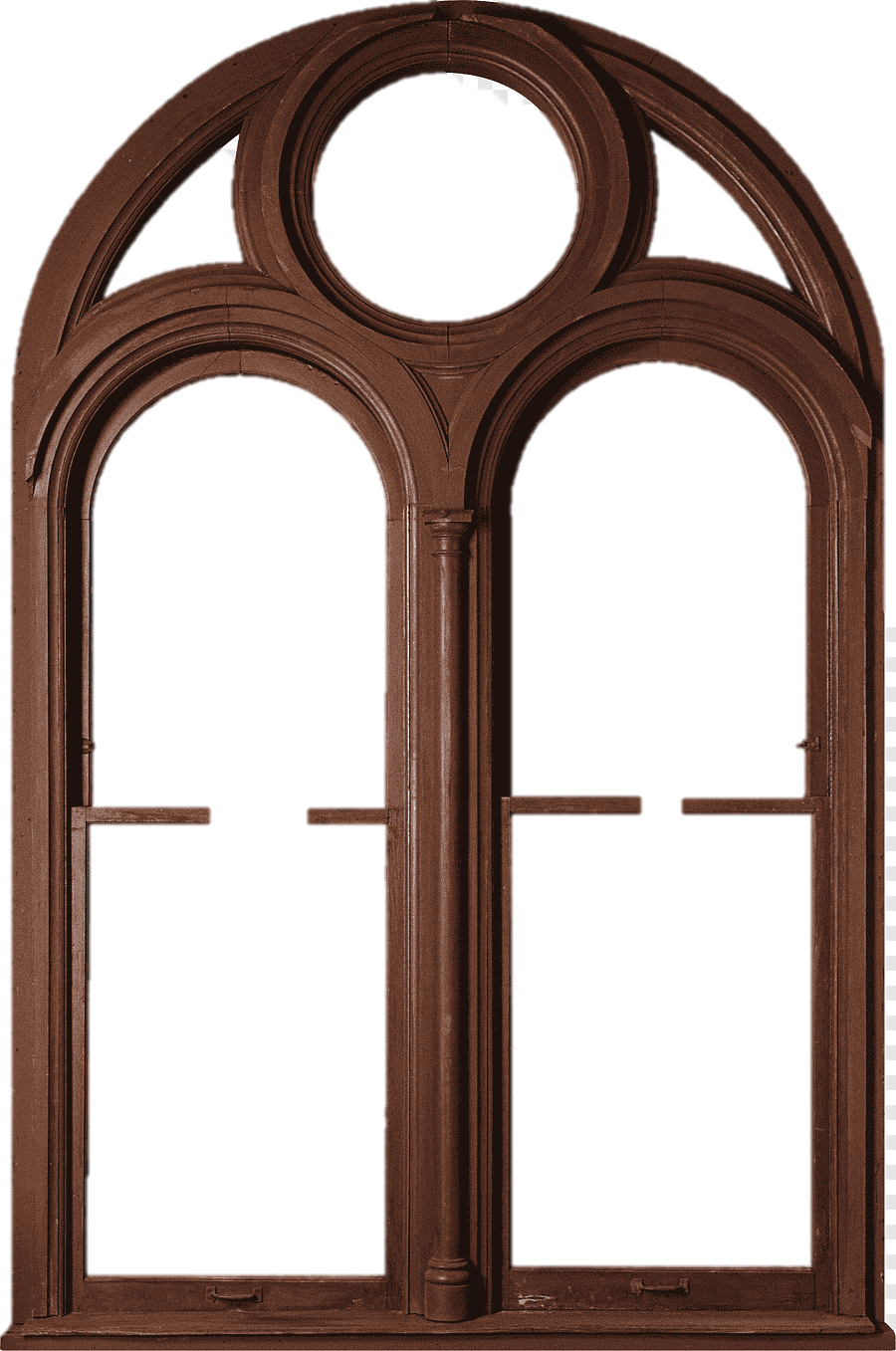 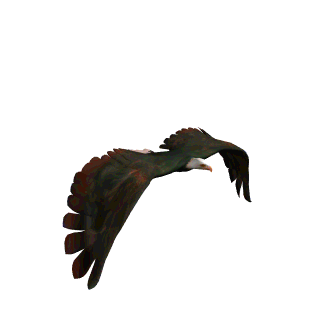 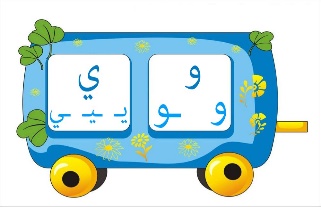 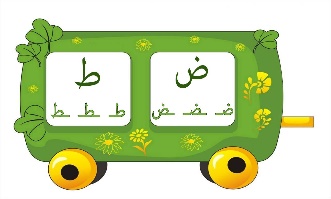 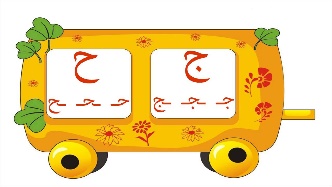 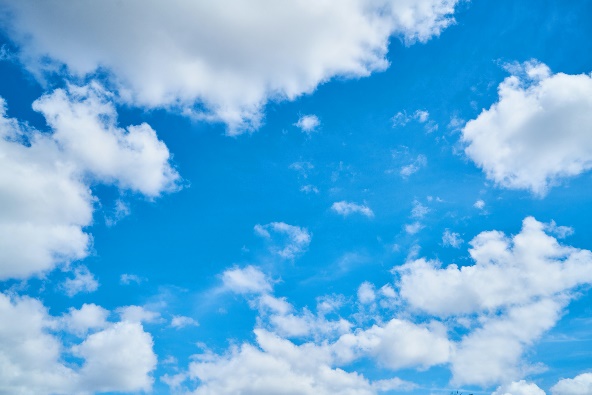 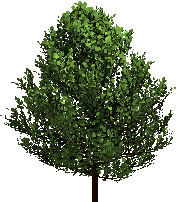 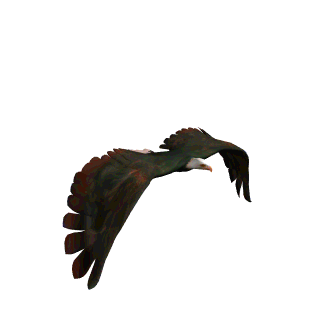 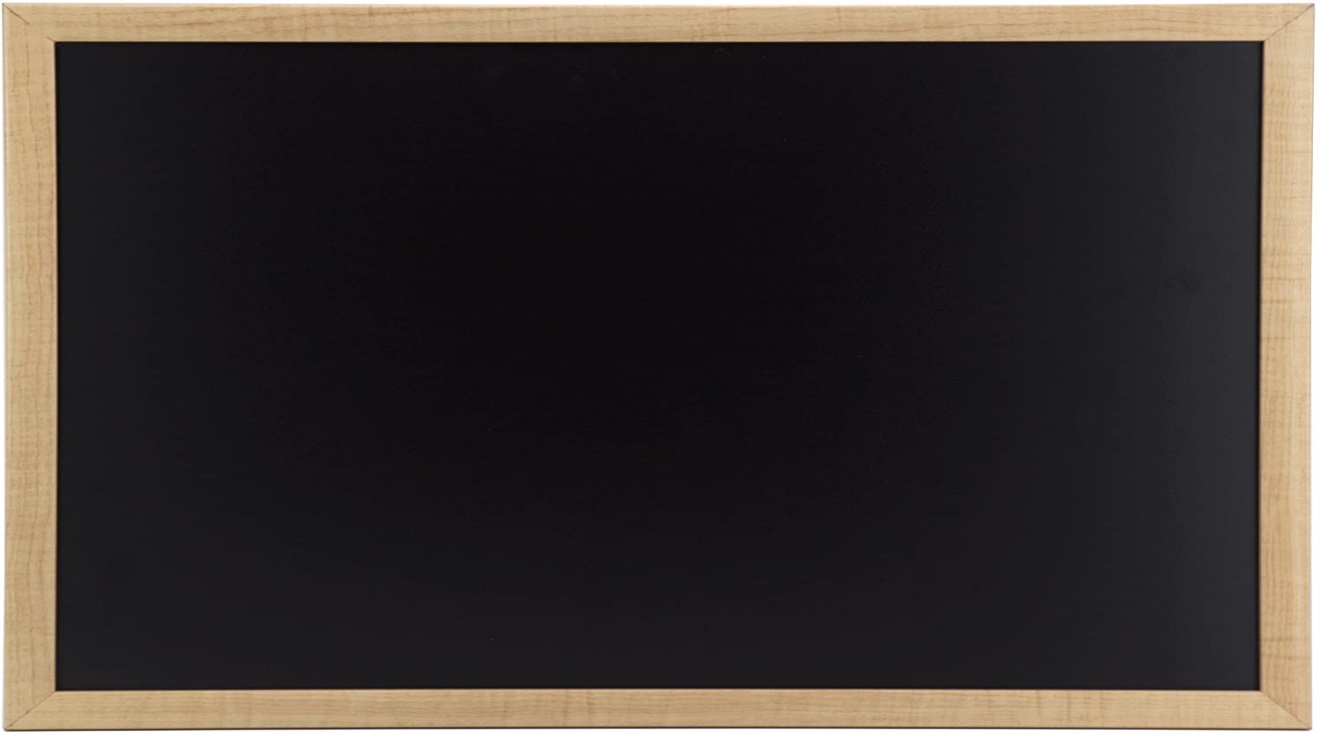 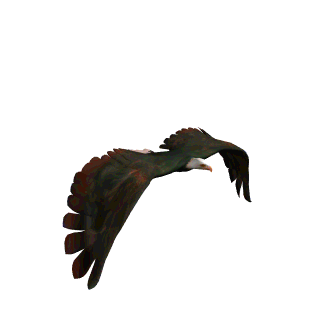 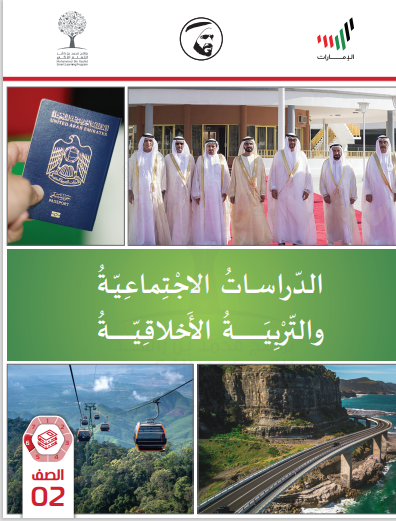 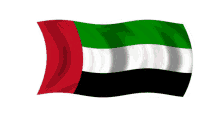 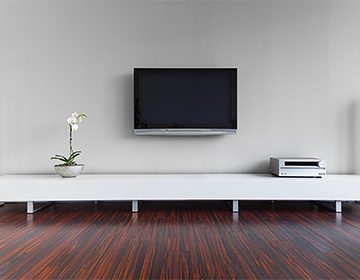 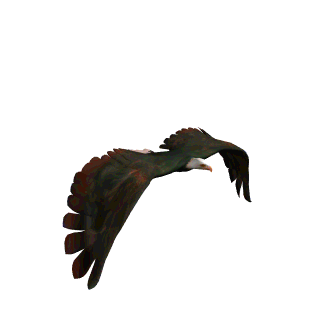 ركن القراءة
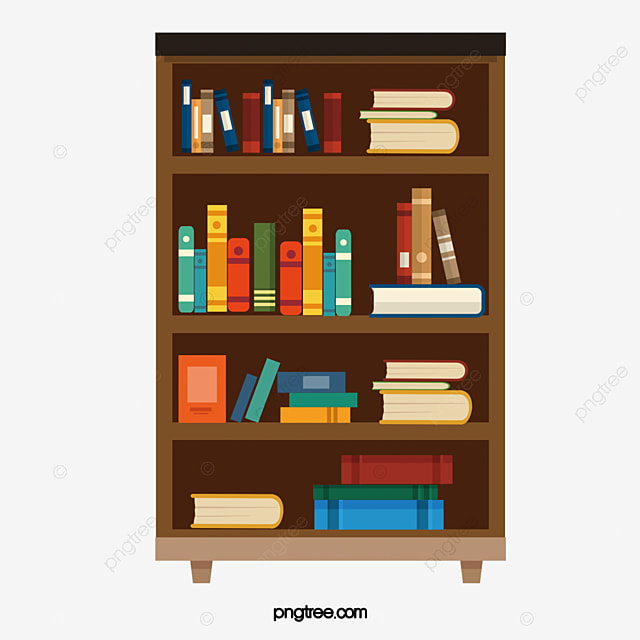 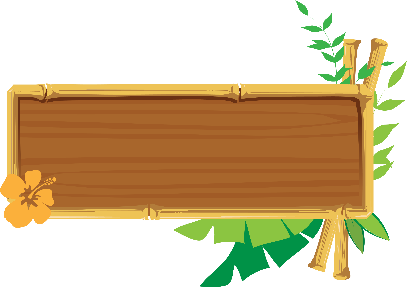 أحب وطني
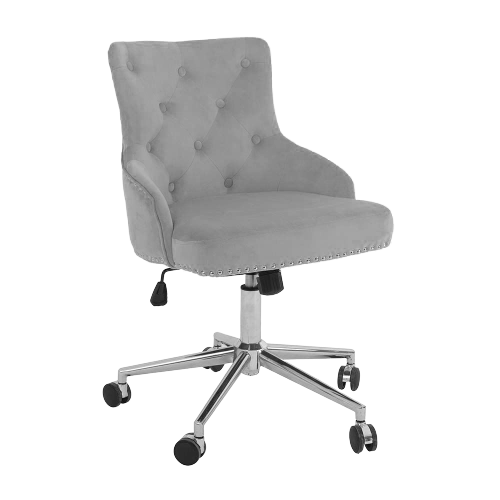 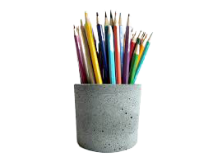 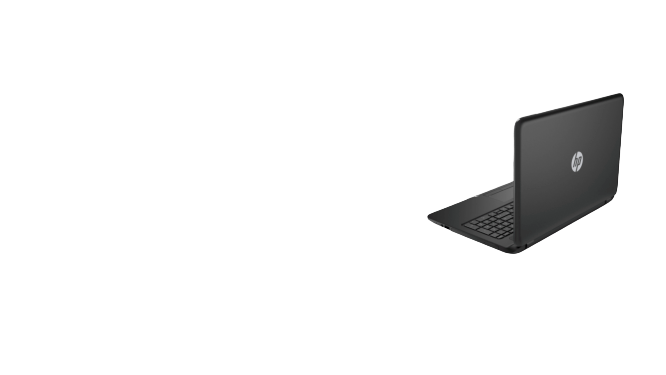 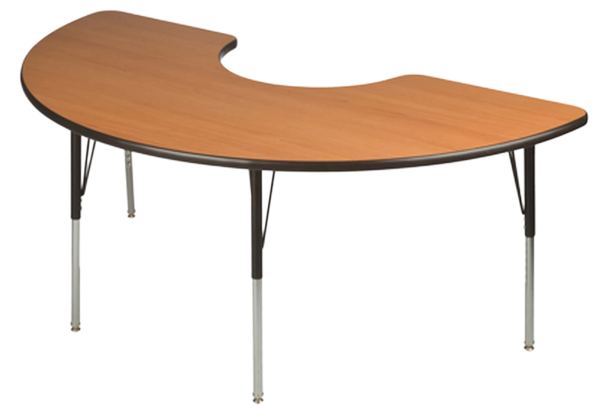 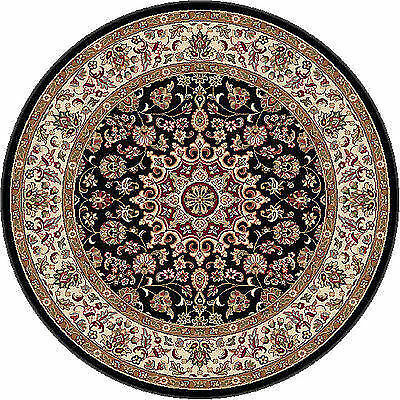 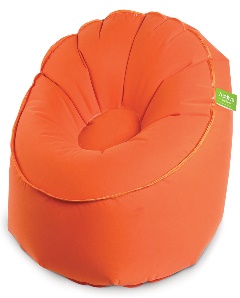 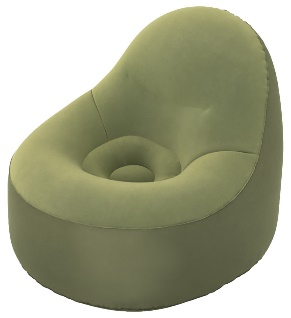 التقويم
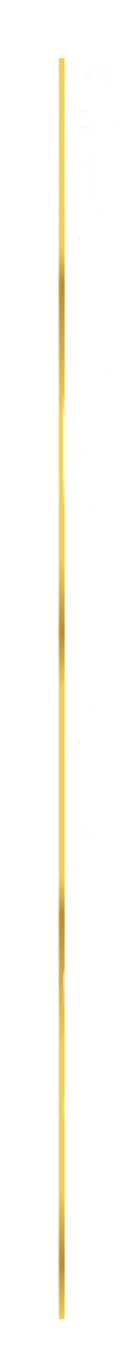 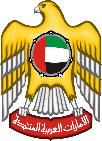 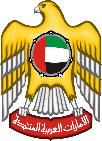 الشهر
التاريخ
السنة
اليوم
2021
أيام الأسبوع
1442
الأحد
شهور السنة
ميلادي
التاريخ
الاثنين
هجري
الثلاثاء
يناير
فبراير
مارس
ربيع الأول
صفر
محرم
2
1
8
4
5
6
3
7
الاربعاء
5
6
2
7
4
8
1
3
مايو
إبريل
يونيو
15
جمادى الآخر
جمادى الأولى
12
13
14
11
10
ربيع الآخر
الخميس
16
9
15
12
13
14
11
10
16
9
أغسطس
يوليو
سبتمبر
20
21
24
18
19
22
23
رجب
17
الجمعة
رمضان
شعبان
20
21
24
18
19
22
23
17
أكتوبر
نوفمبر
ديسمبر
31
28
29
26
27
30
25
السبت
28
29
26
27
30
31
ذو الحجة
25
شوال
ذو القعدة
قواعد التعلم عن بعد
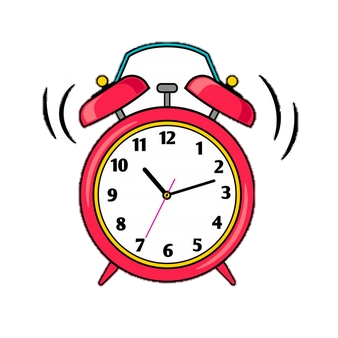 1
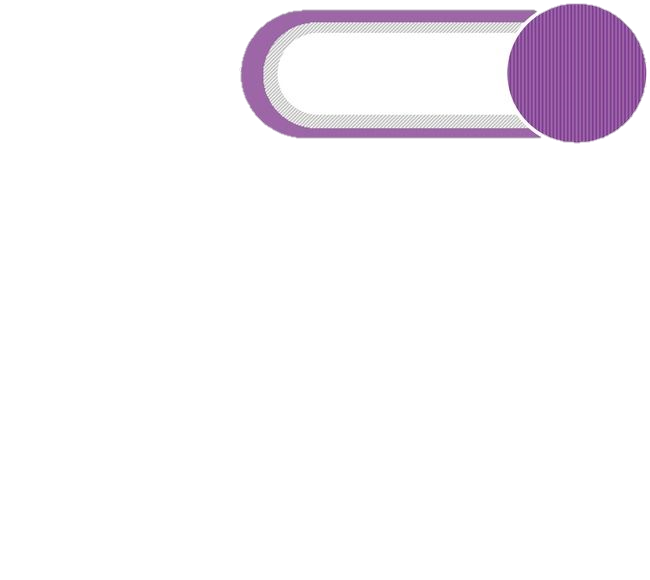 الالتزام بالوقت المحدد للحصص
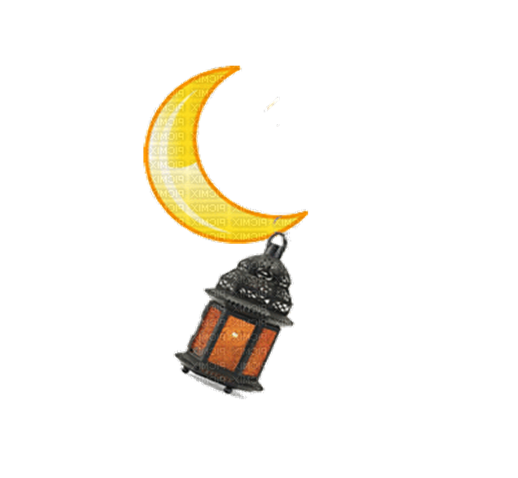 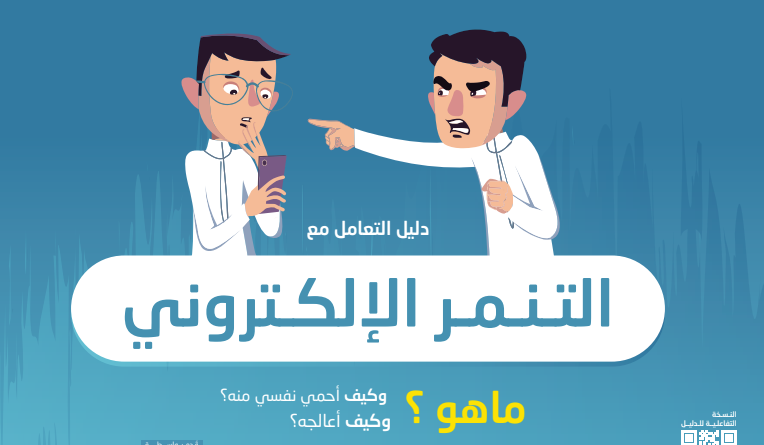 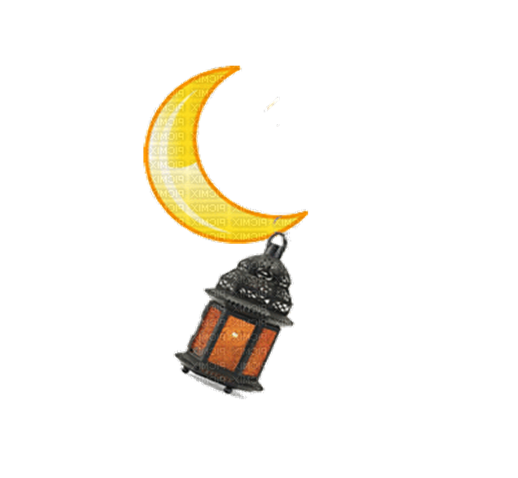 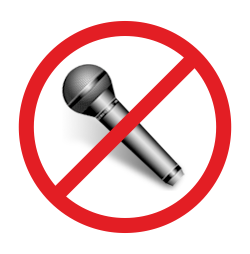 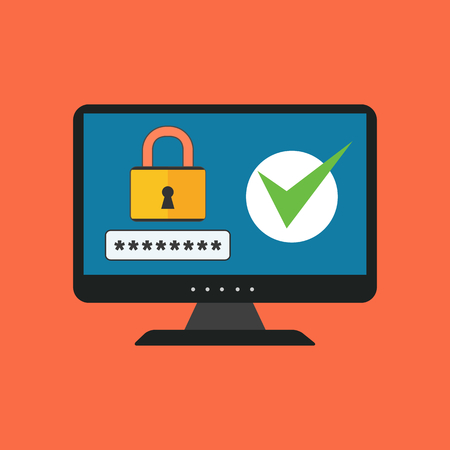 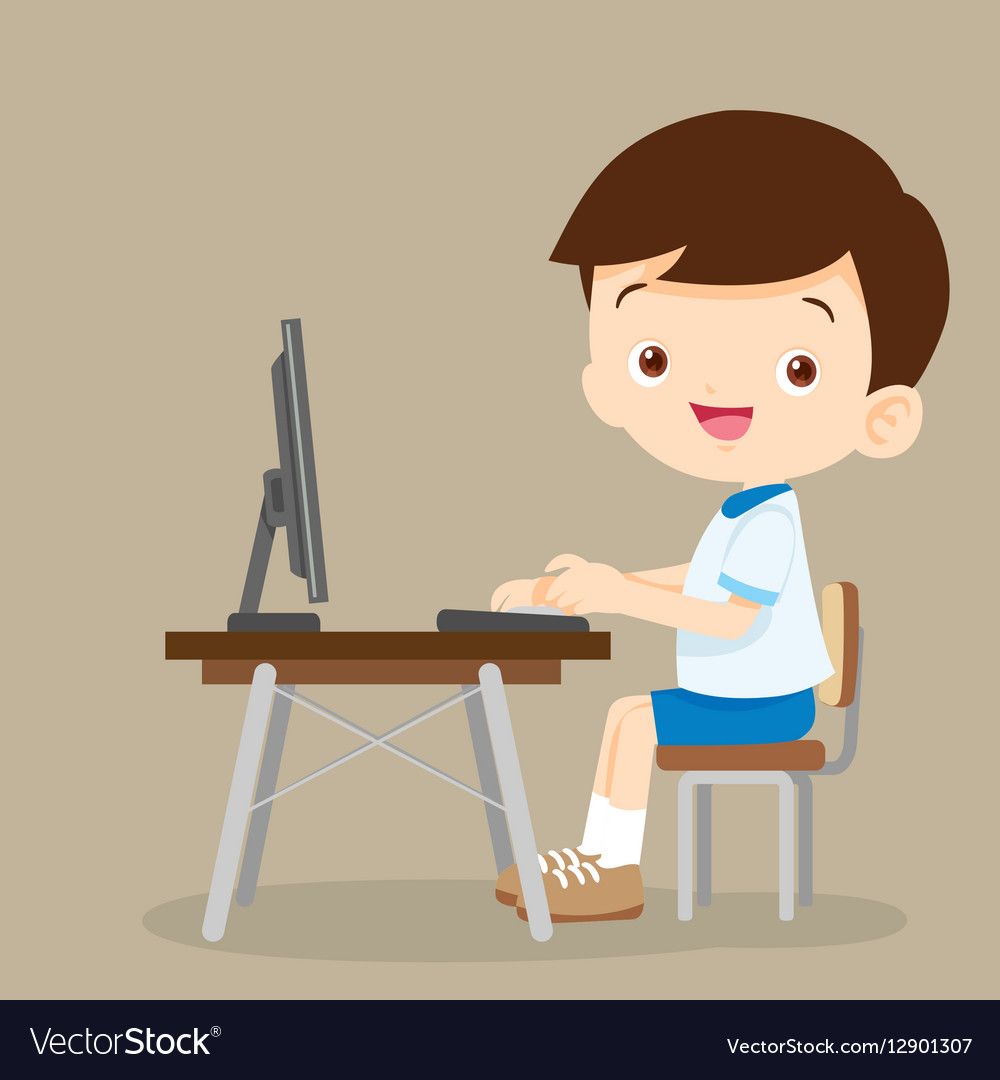 3
2
4
5
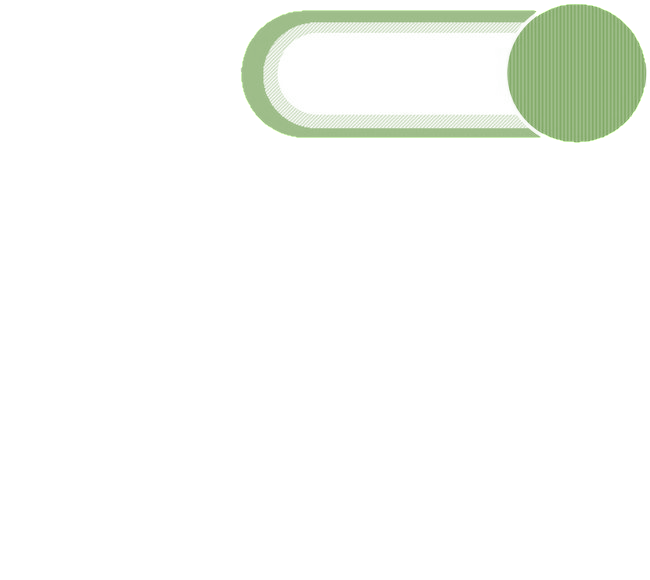 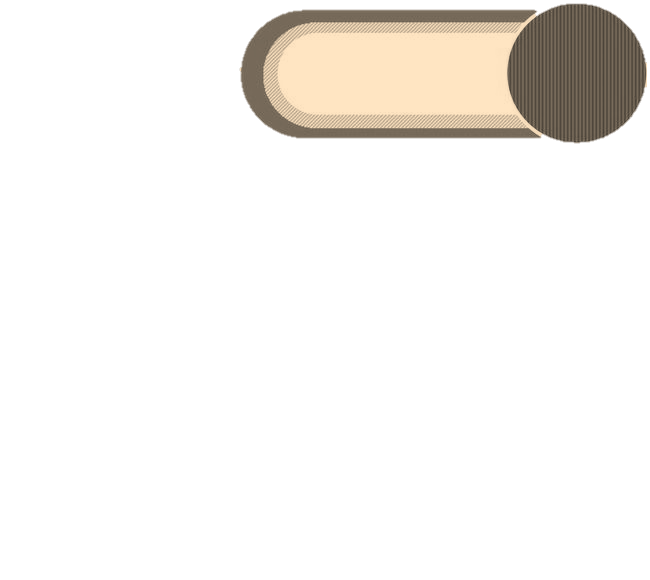 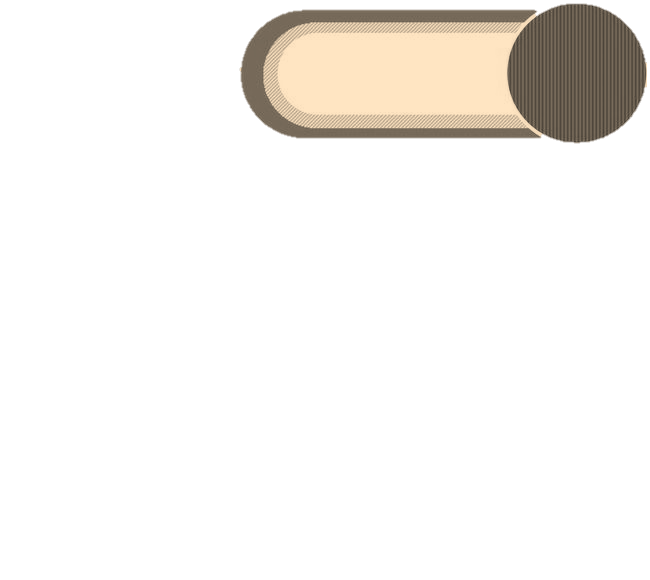 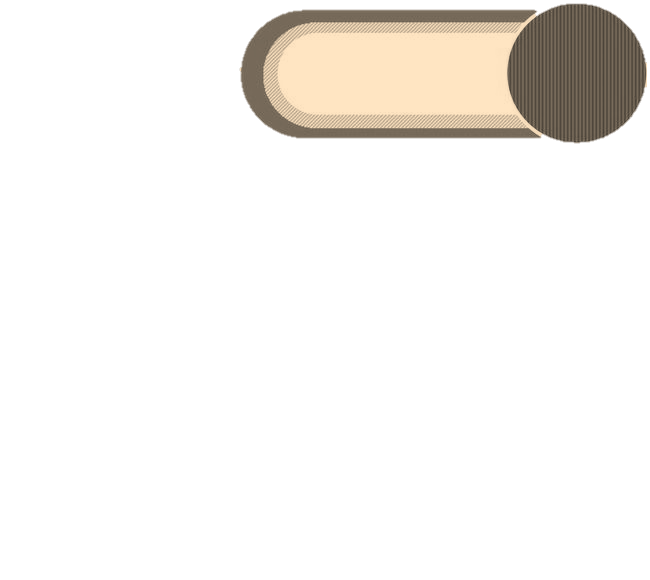 عدم فتح مكبر الصوت بدون إذن المعلمة.
أبلغ الخط الساخن للمدرسة  في حالة تعرضك للتنمر الإلكتروني
الجلوس بشكل صحيح
حافظ على سرية كلمة السر لحسابك
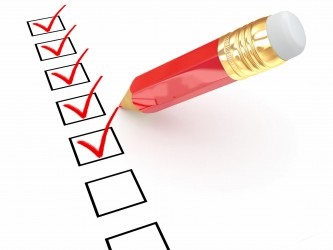 الحضور والغياب
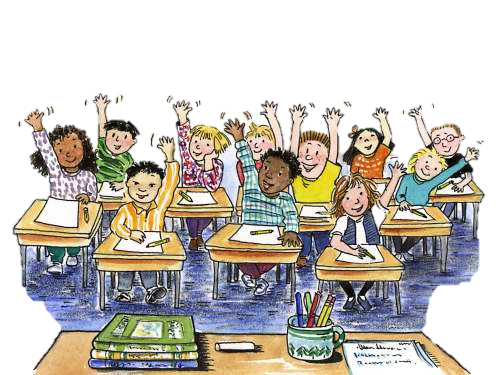 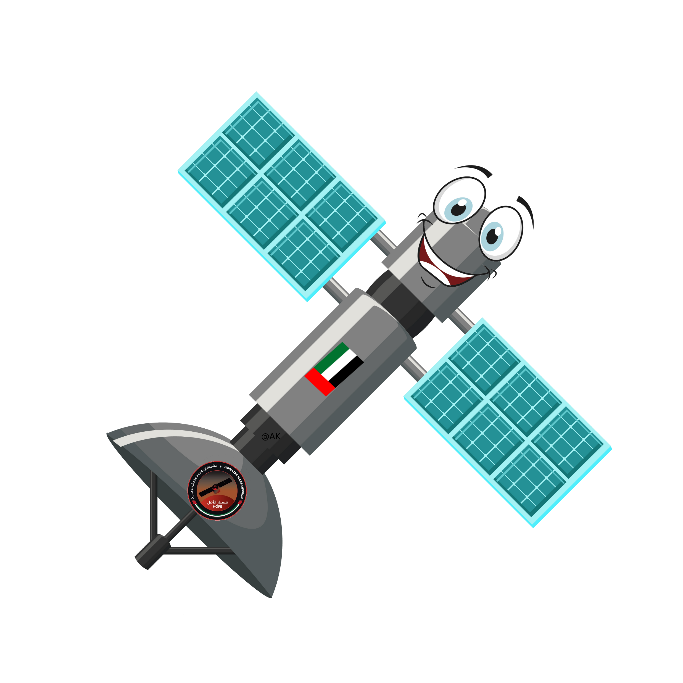 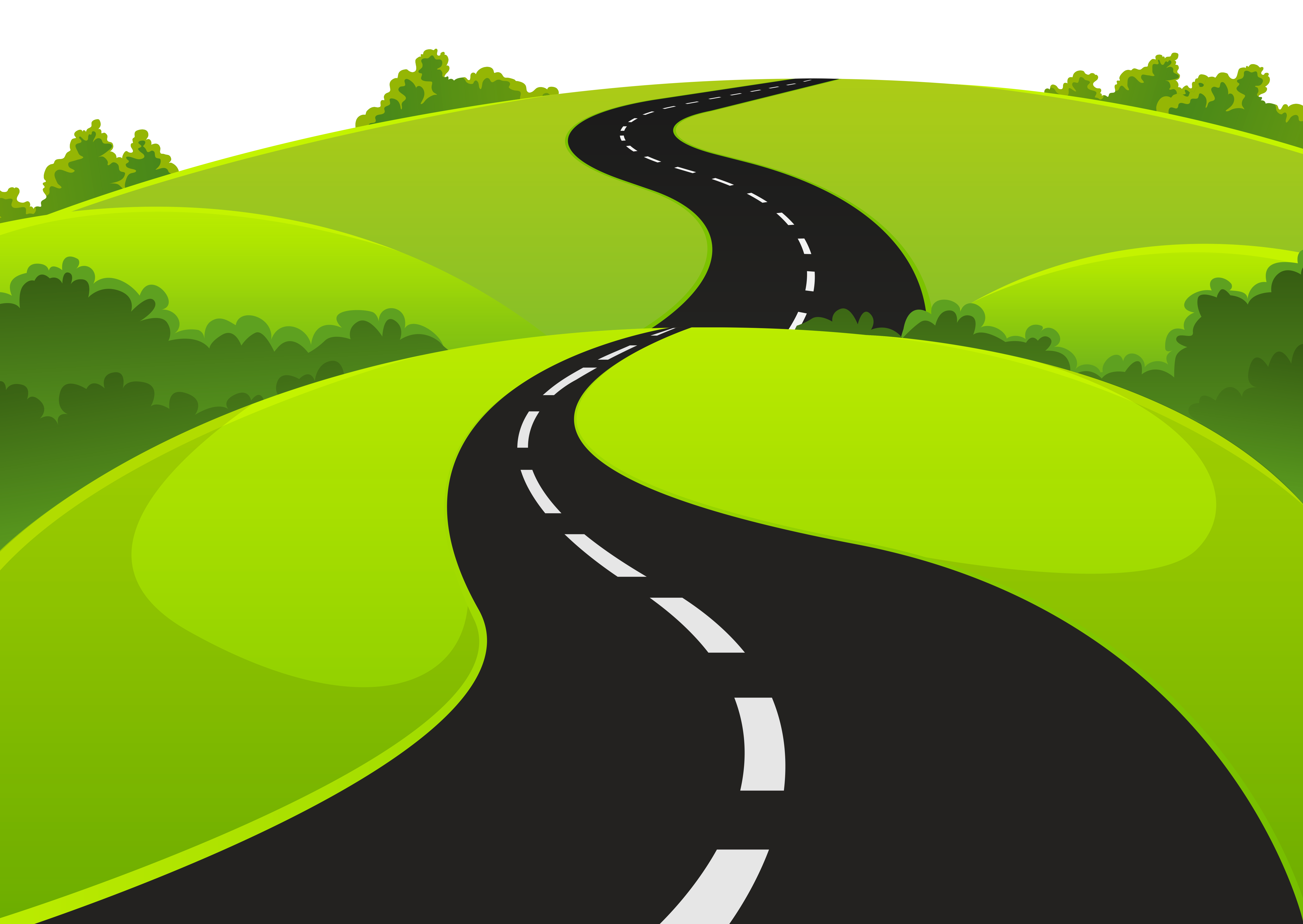 مراحل
 سير الحصة
5
تأمل و عبر
6
أقرأ و أتعلم
التقييم الختامي
 المهام المنزلية
7
4
الكلمات المفتاحية
عنوان الدرس و
نواتج التعلم
3
2
شاهد و دوّن
1
التقييم القبلي
معلمتك / فاطمة جمعة
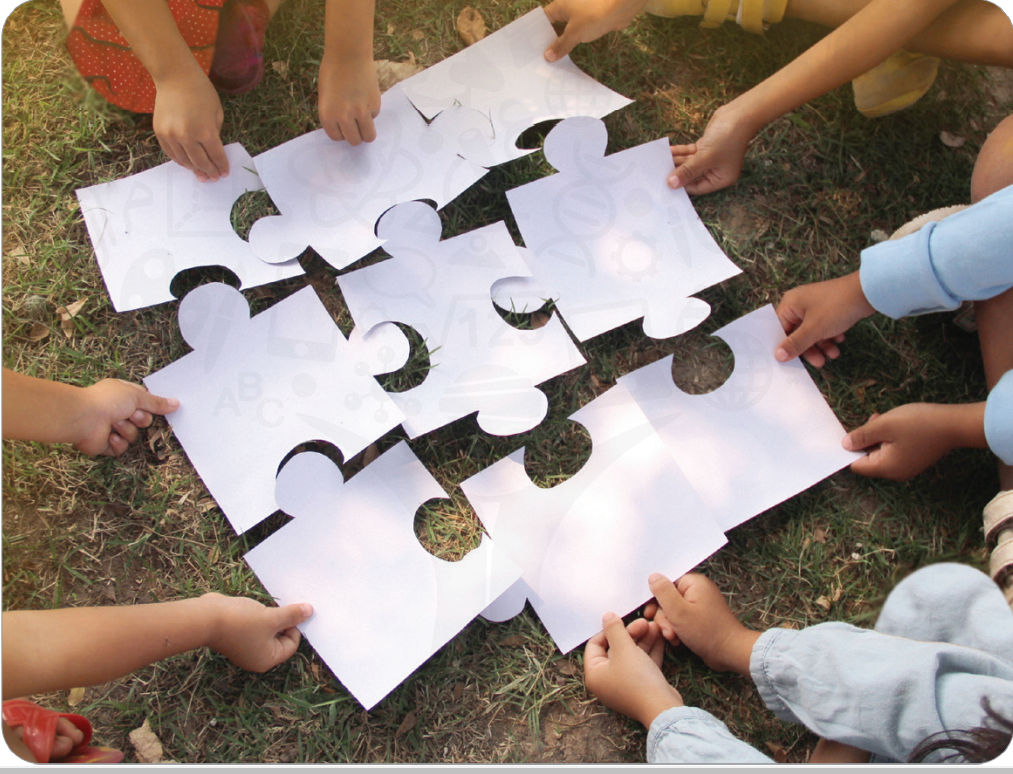 عبر عن الصورة بكلمة :
https://wordwall.net/resource/13300235
الْعَمَل الجماعِيّ
شاهد و دوِّن و استنتج
عنوان الدرس
و
نواتج التعلم
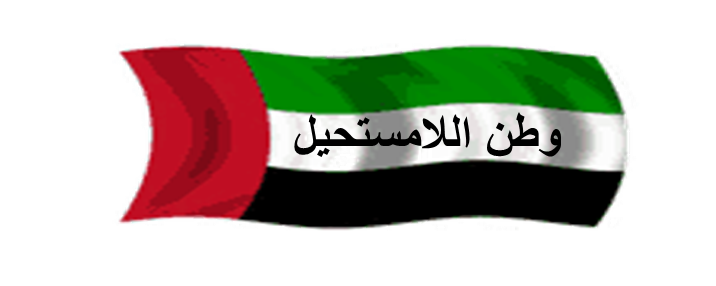 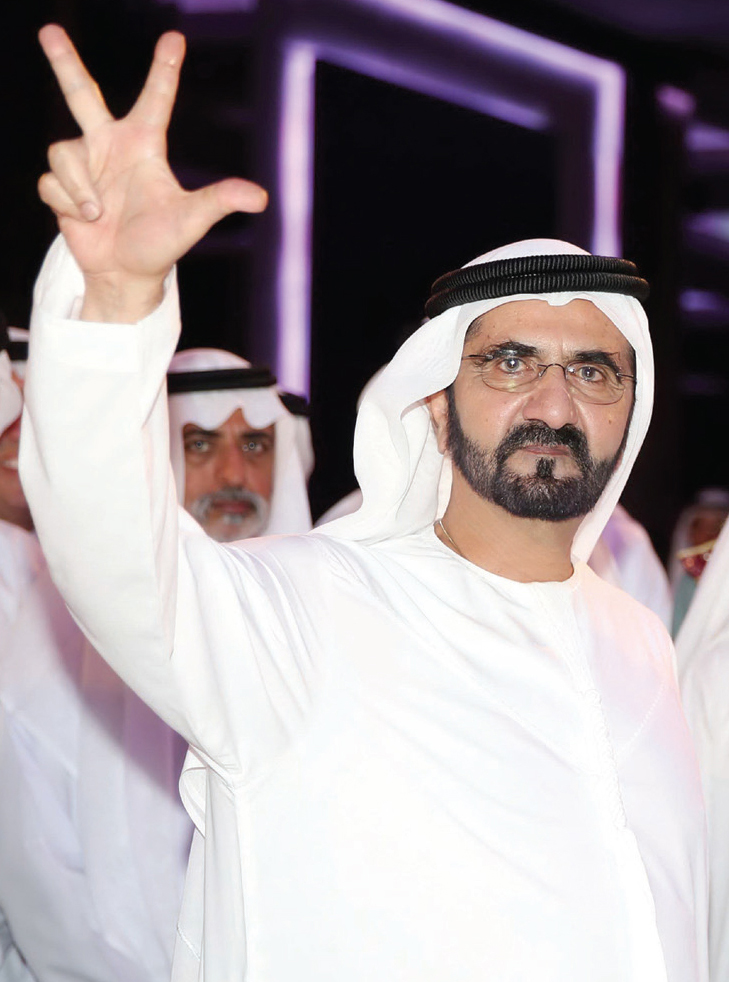 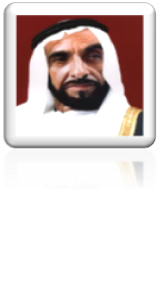 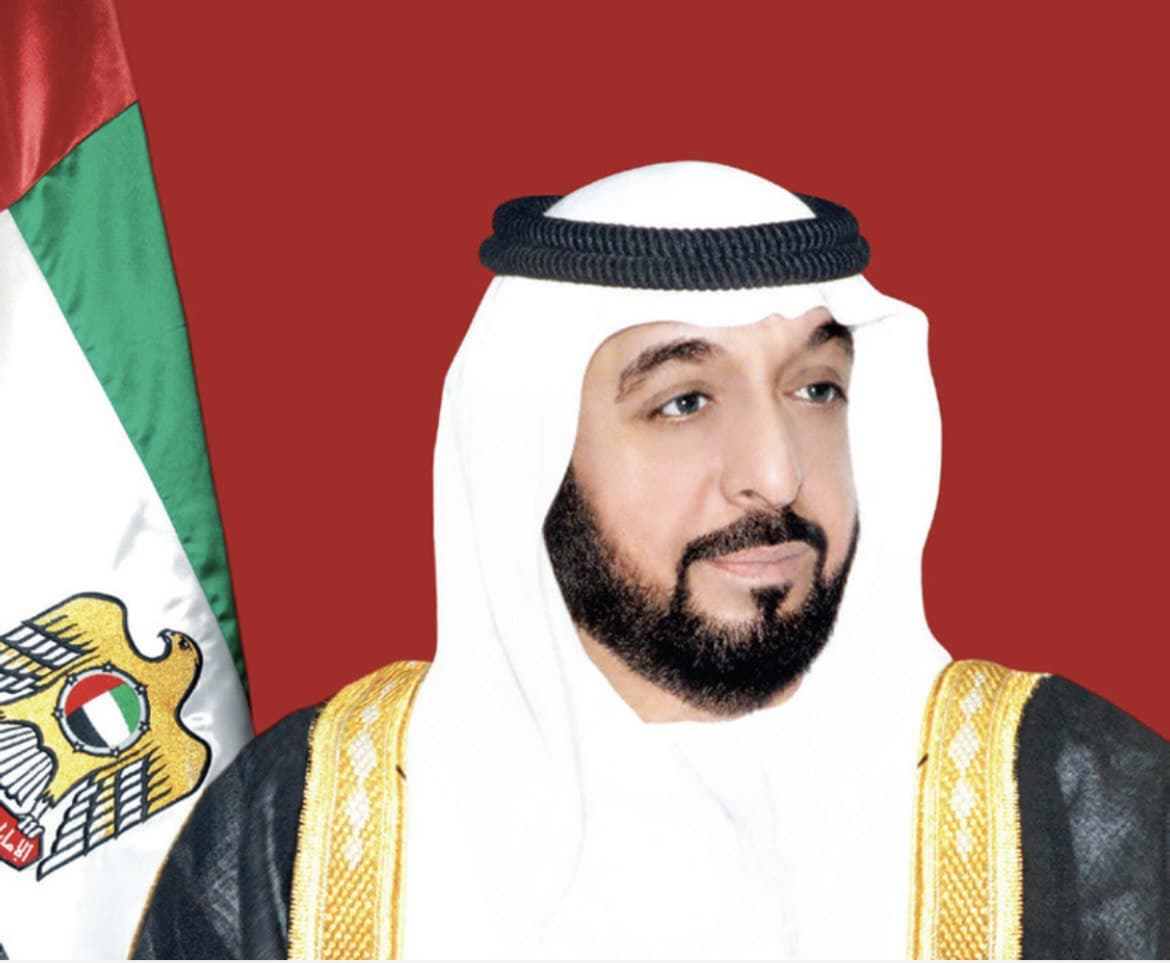 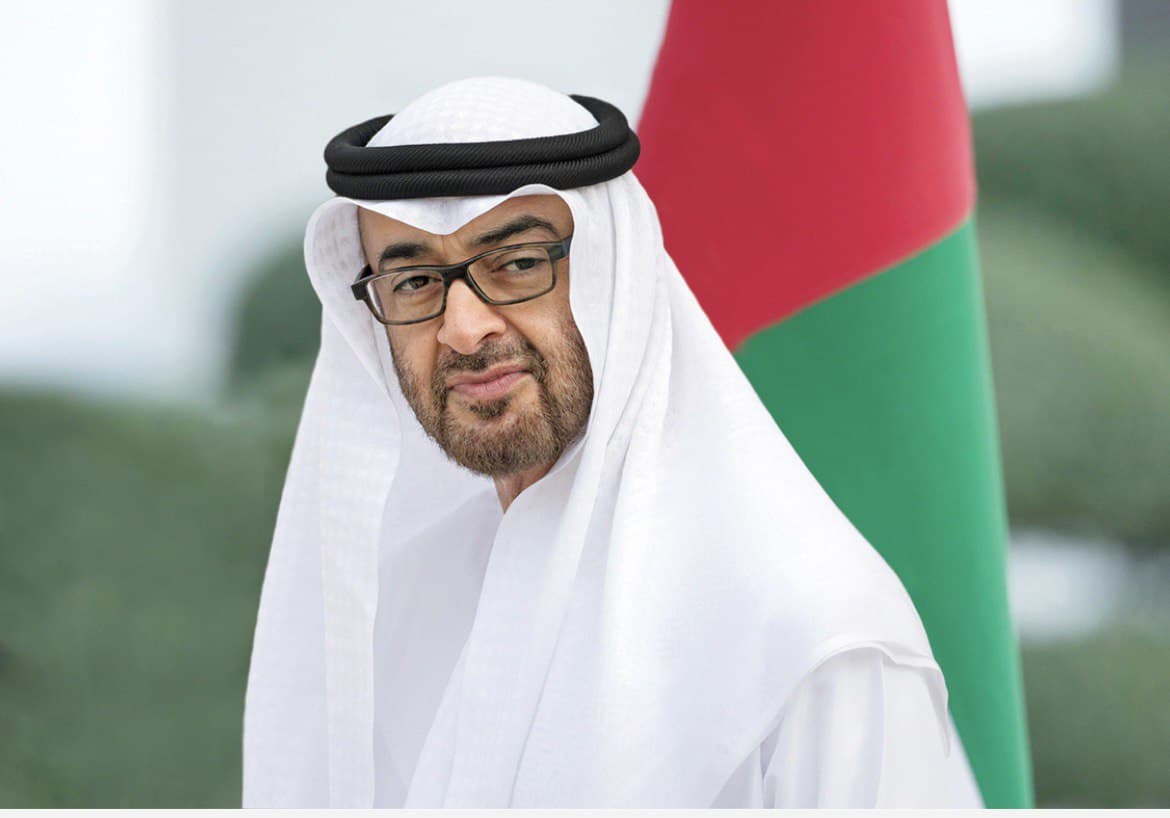 عنوان الدرس:
الْعَمَل الْجَماعِيّ
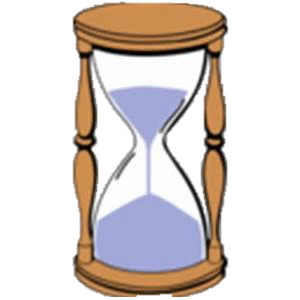 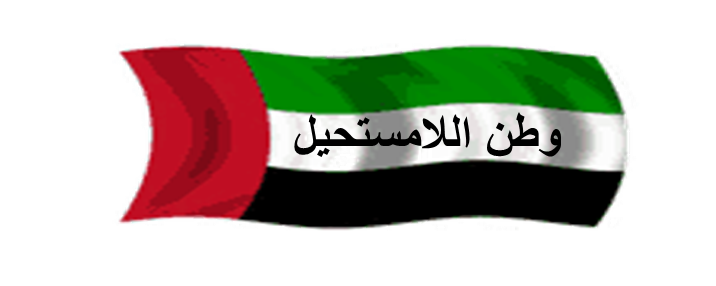 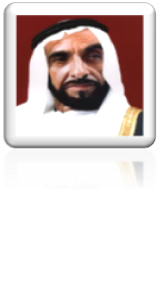 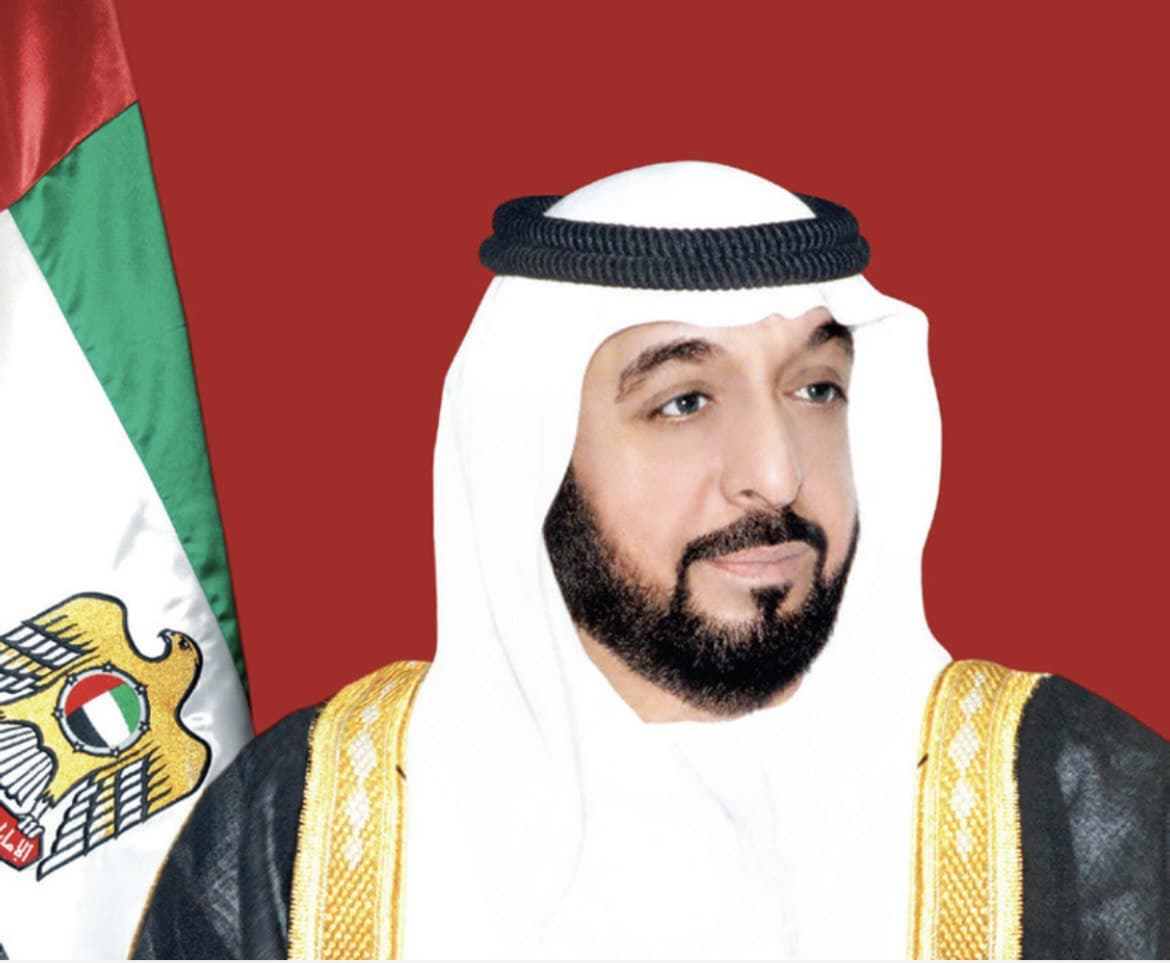 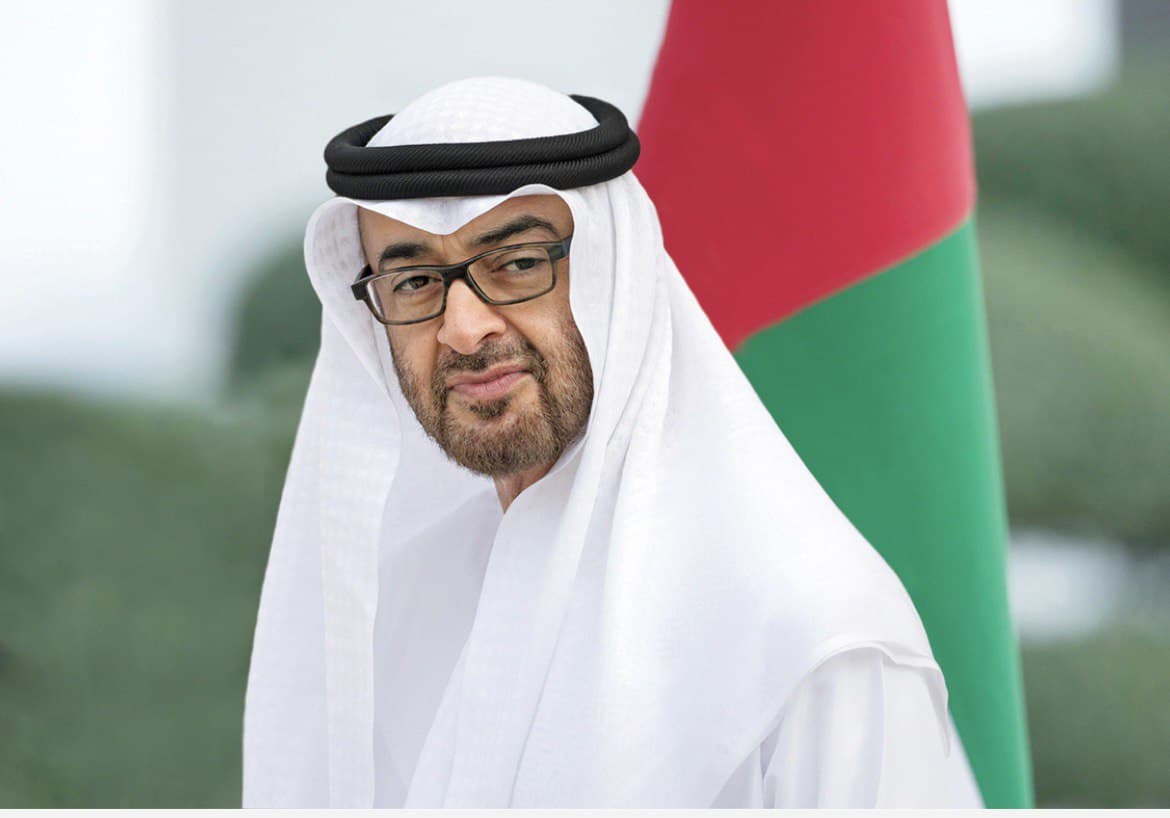 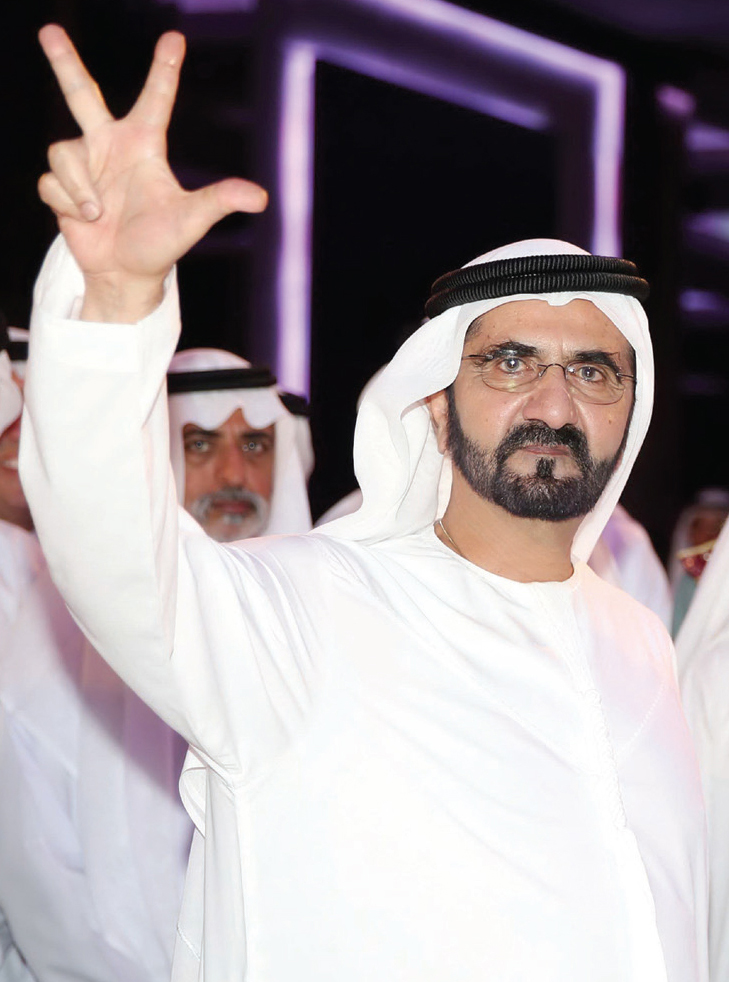 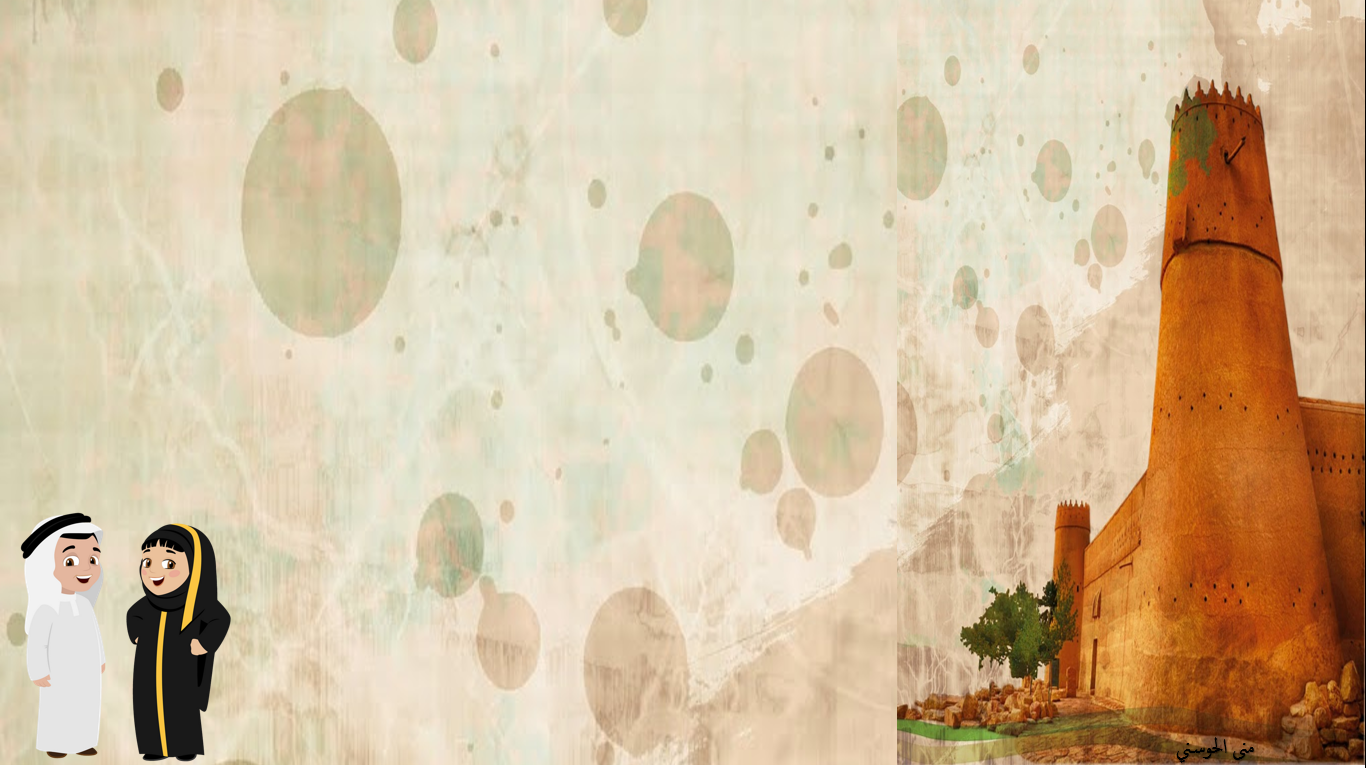 نواتج التعلم:
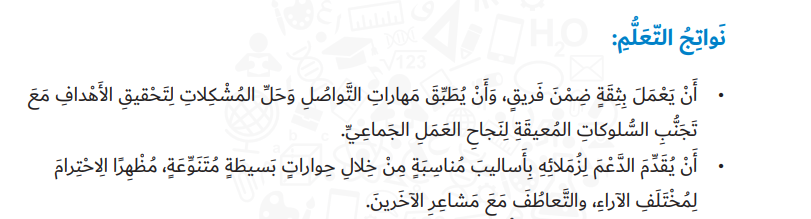 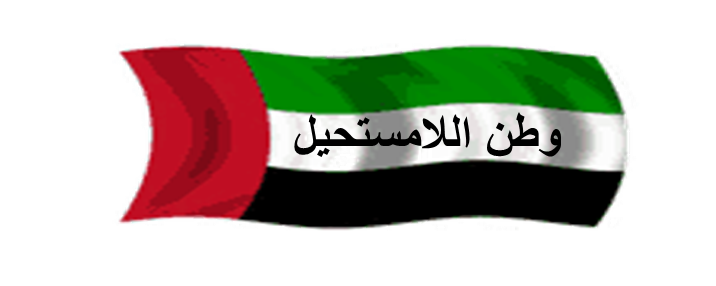 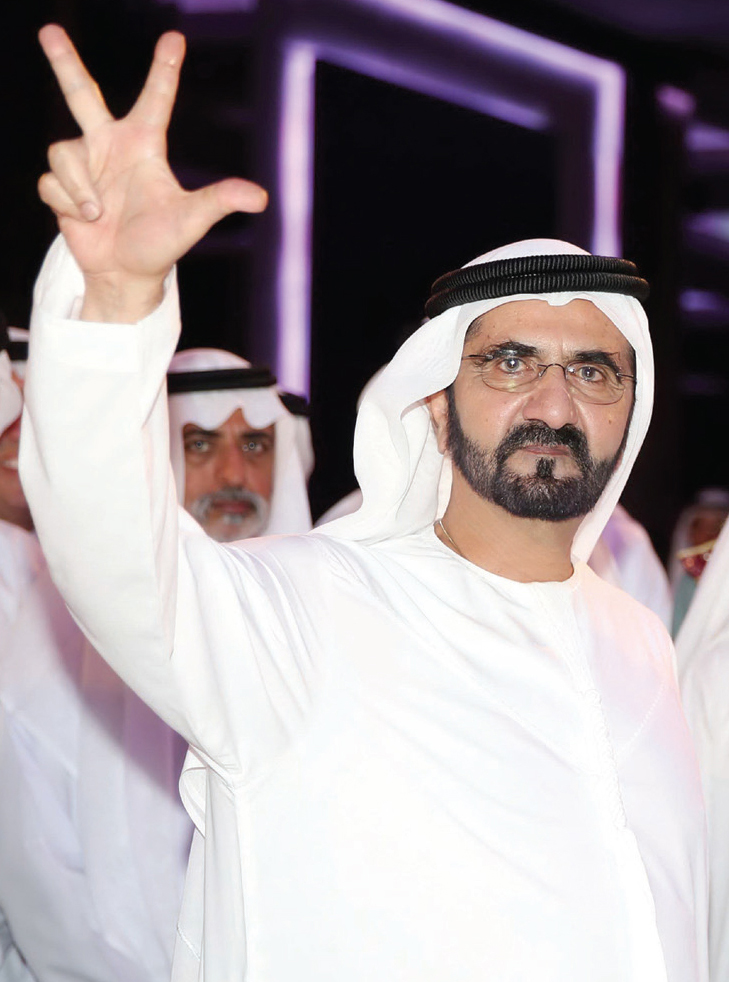 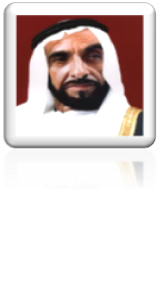 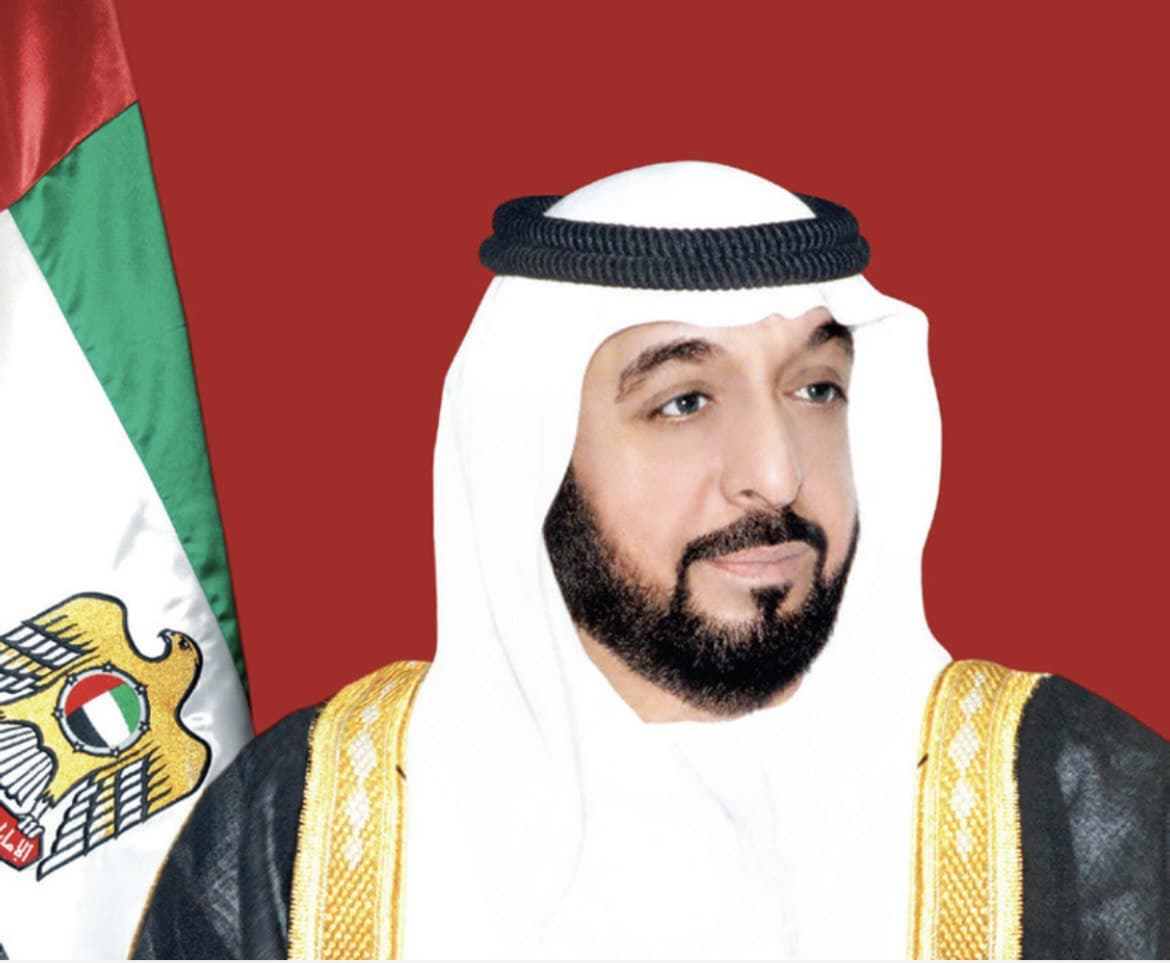 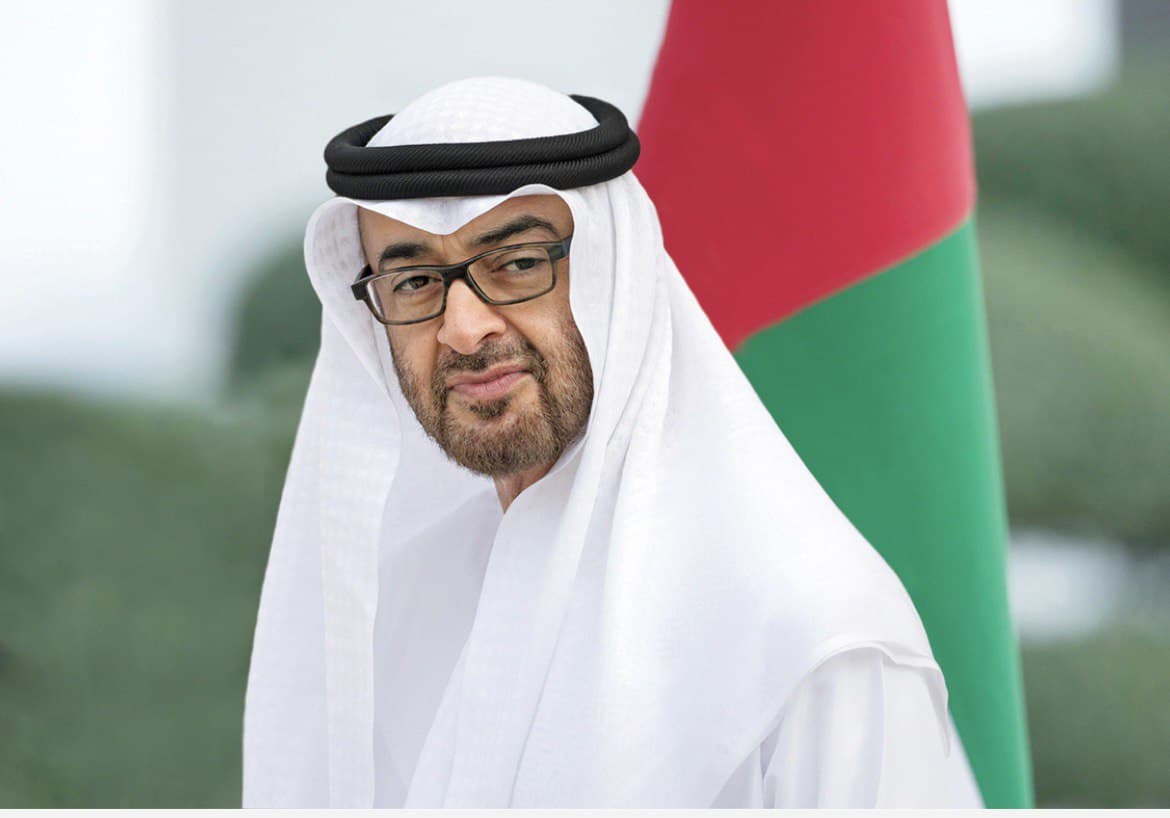 الكلمات المفتاحية
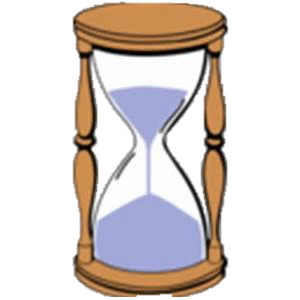 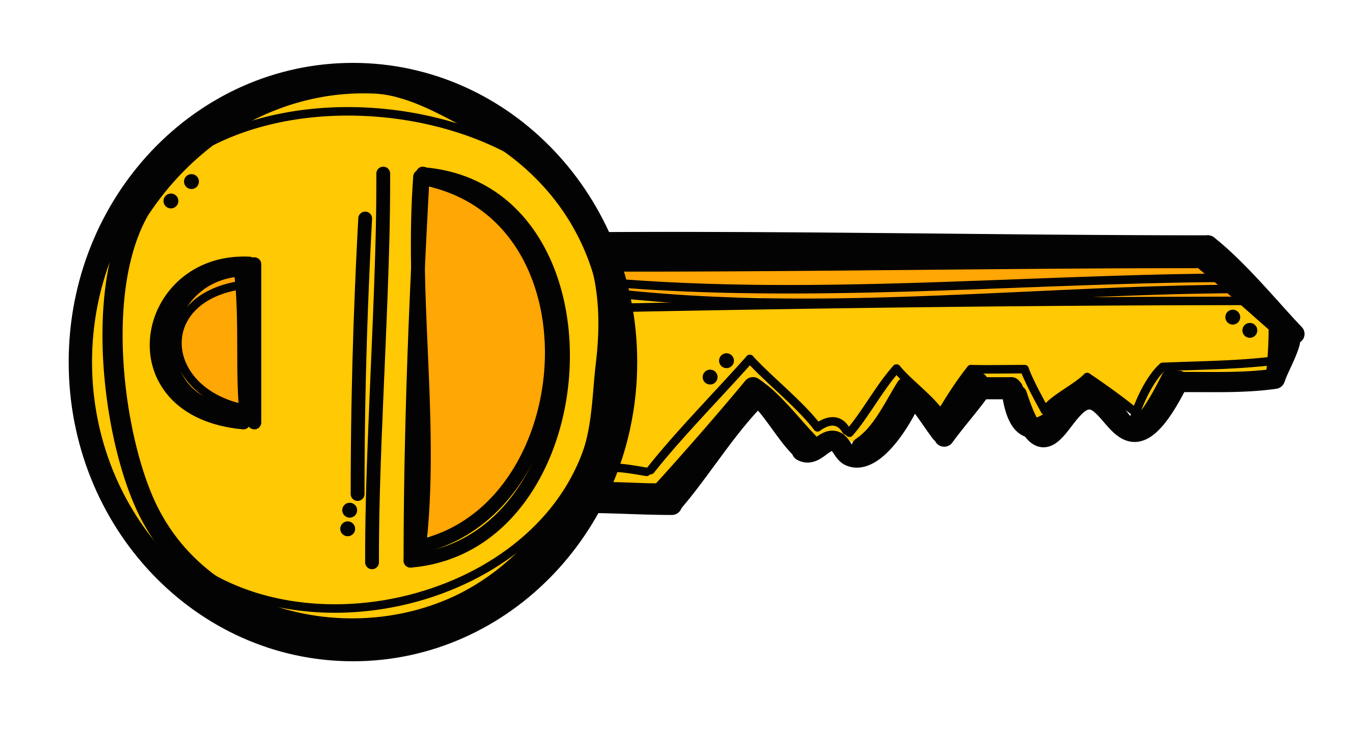 الْكَلِمات المِفْتاحِيَّة
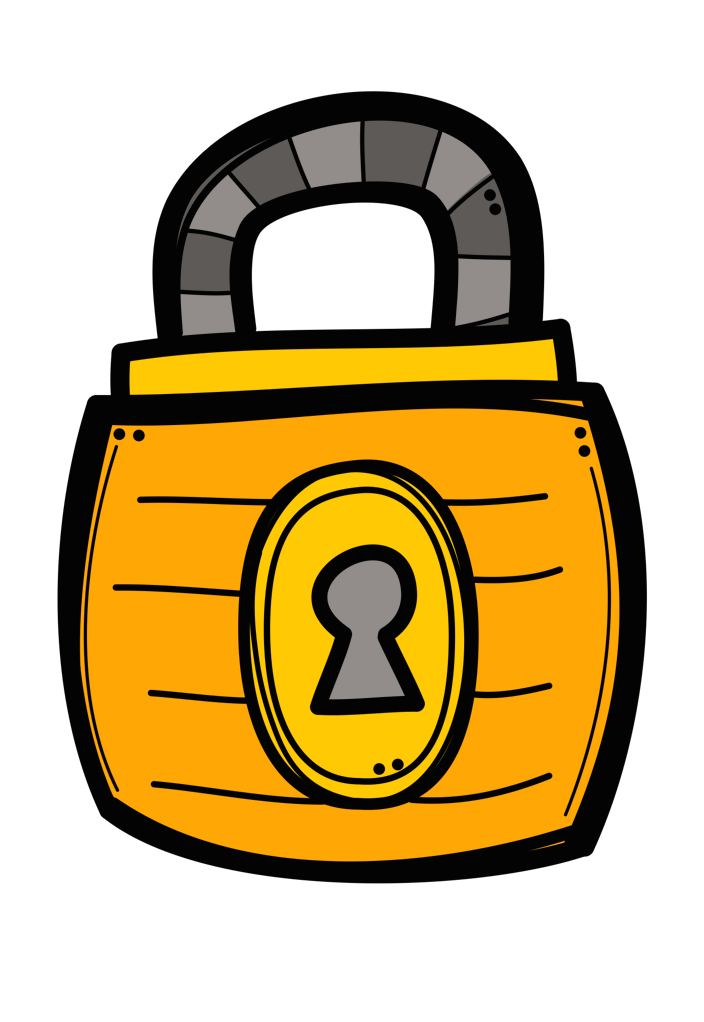 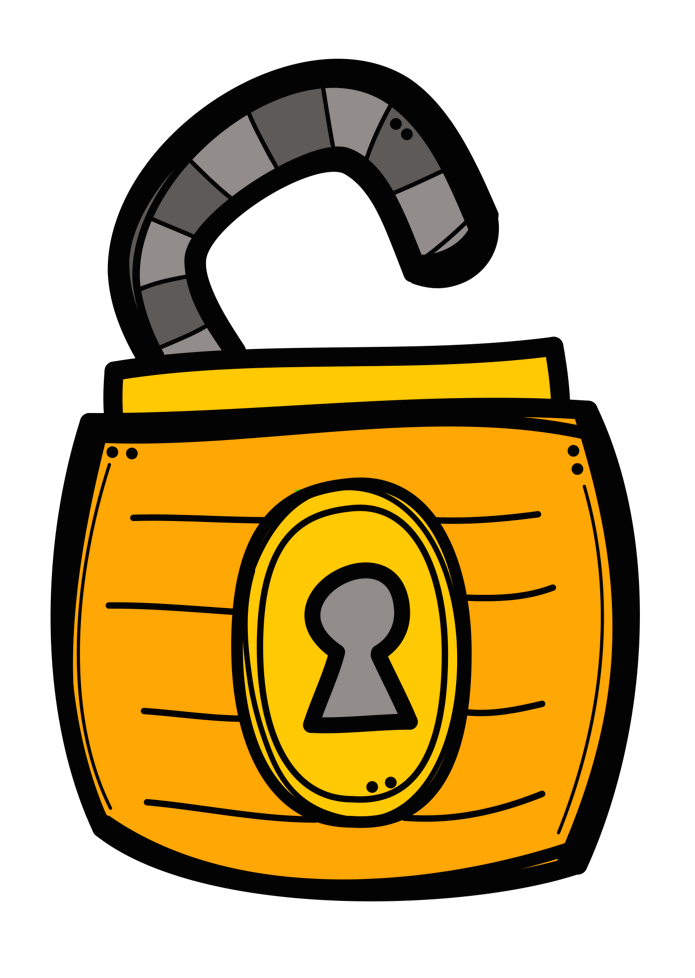 الْفَريق
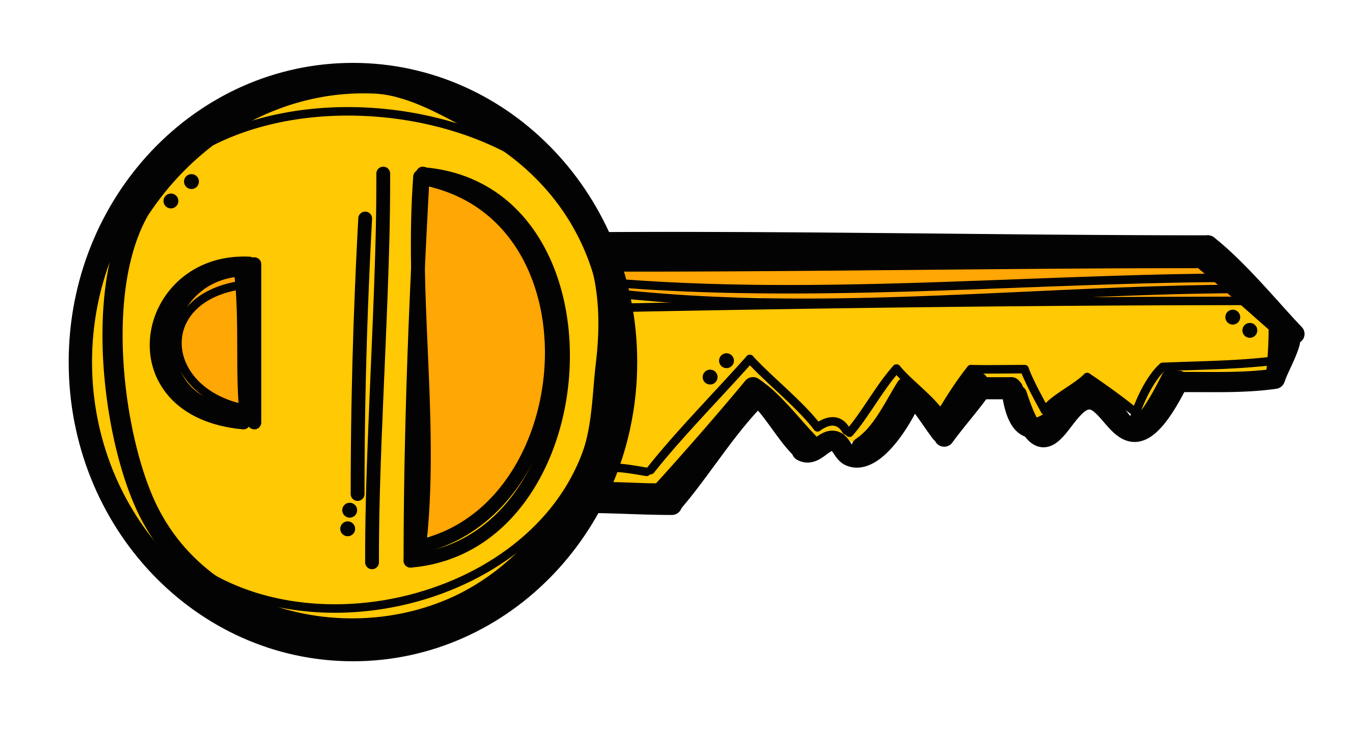 الْكَلِمات المِفْتاحِيَّة
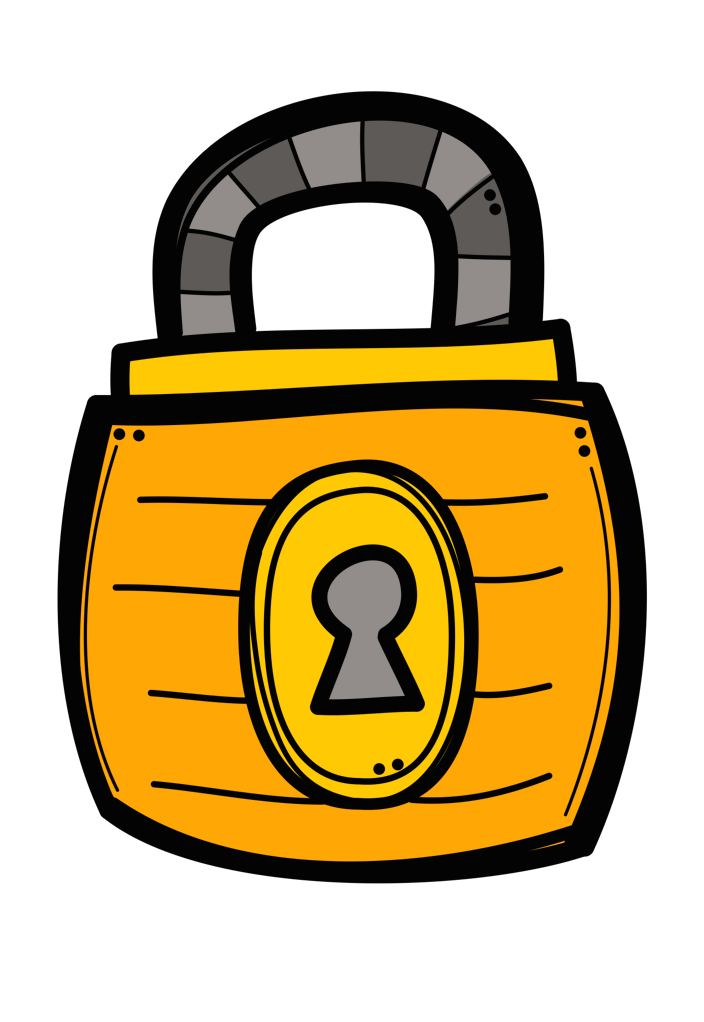 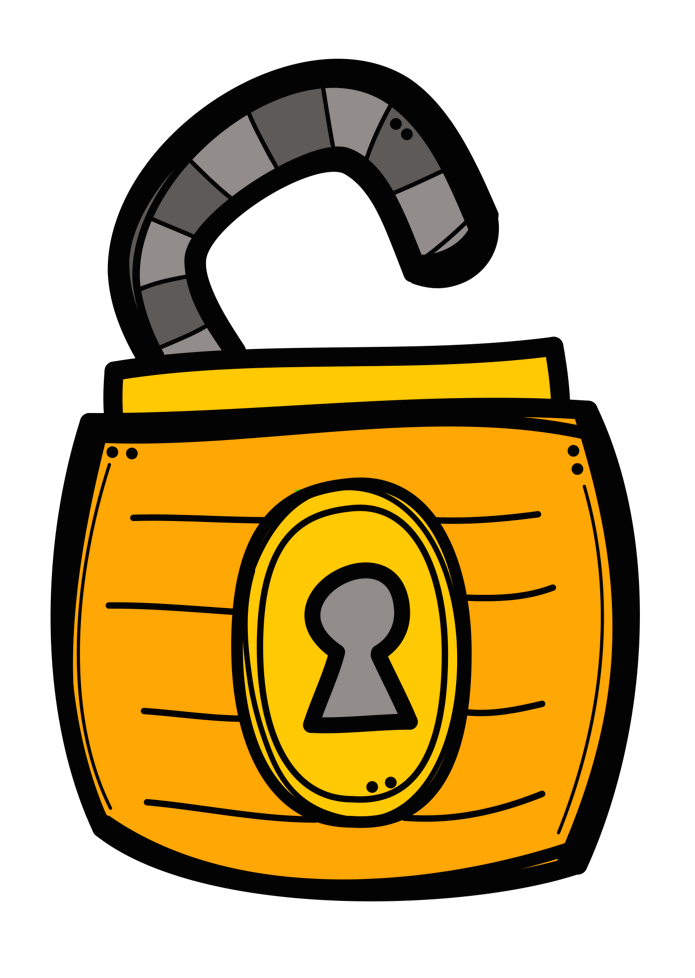 الْعَمَلُ الْجَماعِي
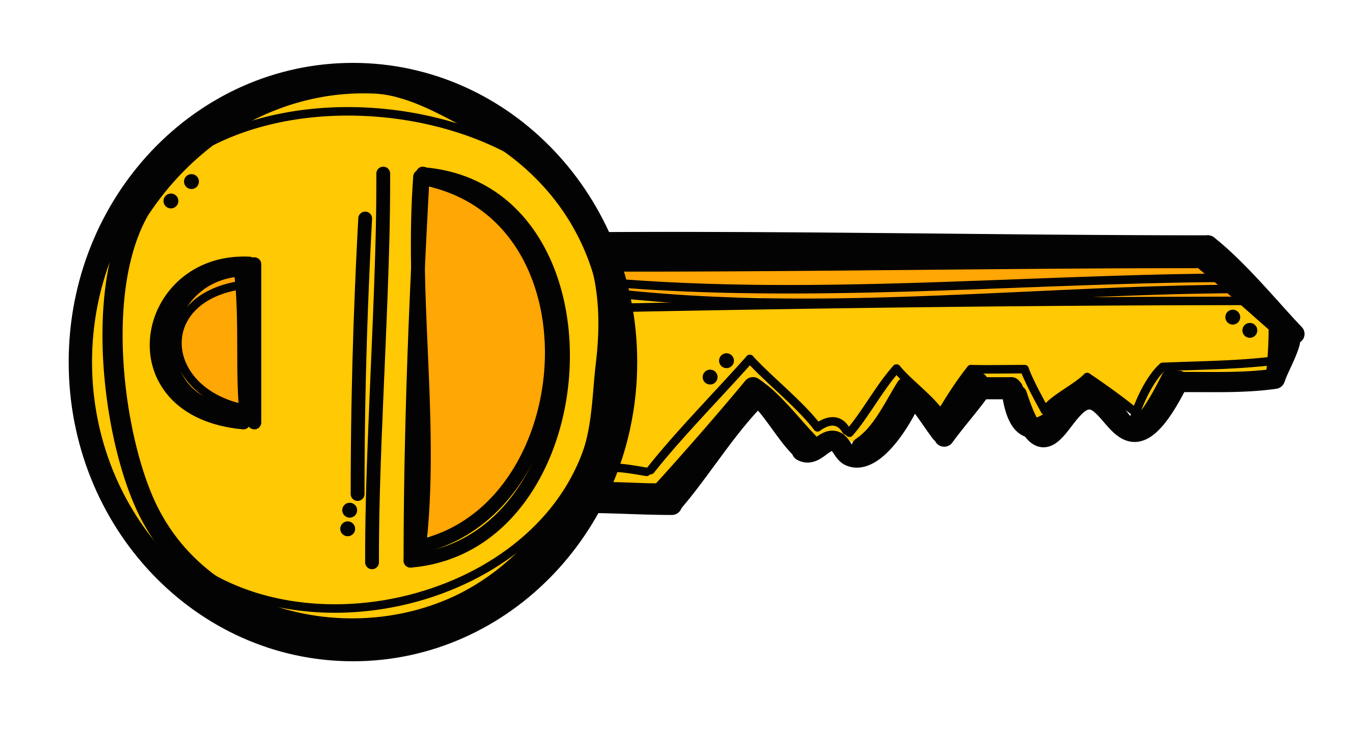 الْكَلِمات المِفْتاحِيَّة
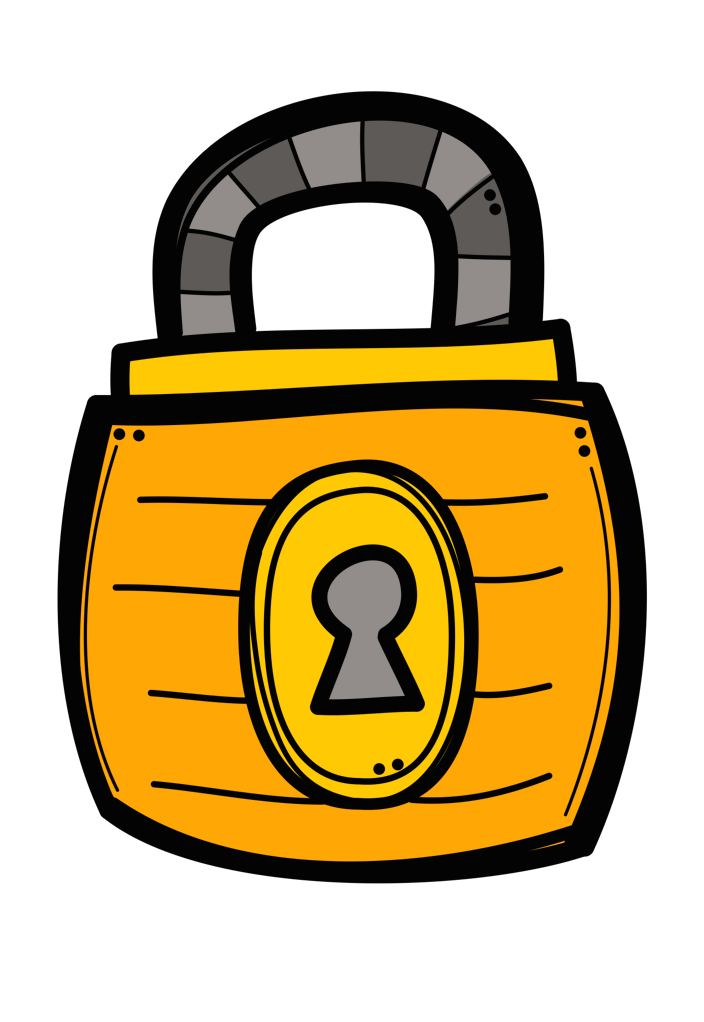 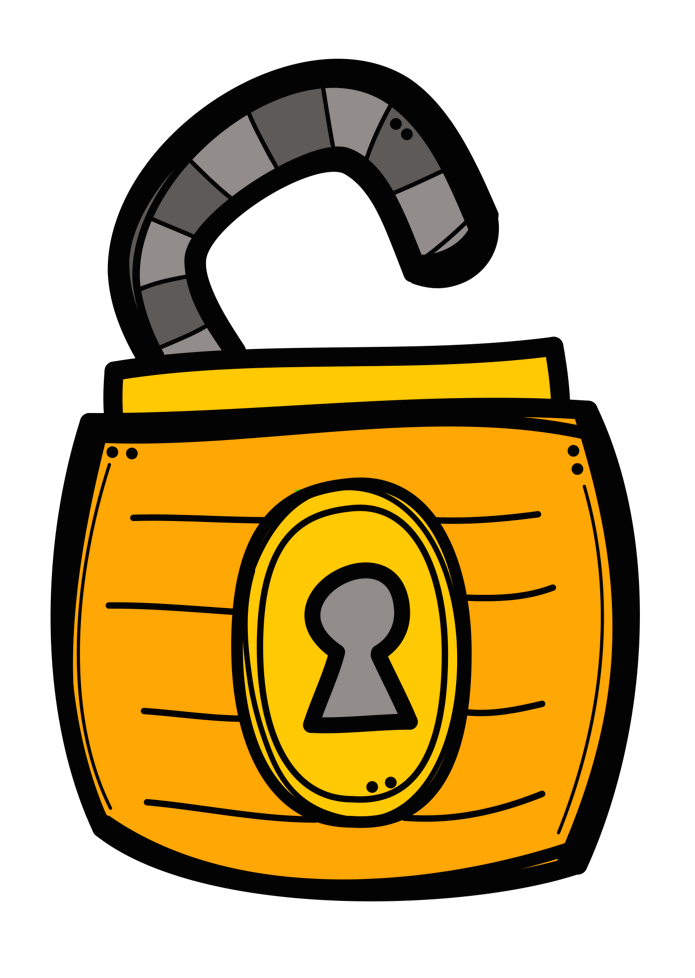 الْمَهارَةُ
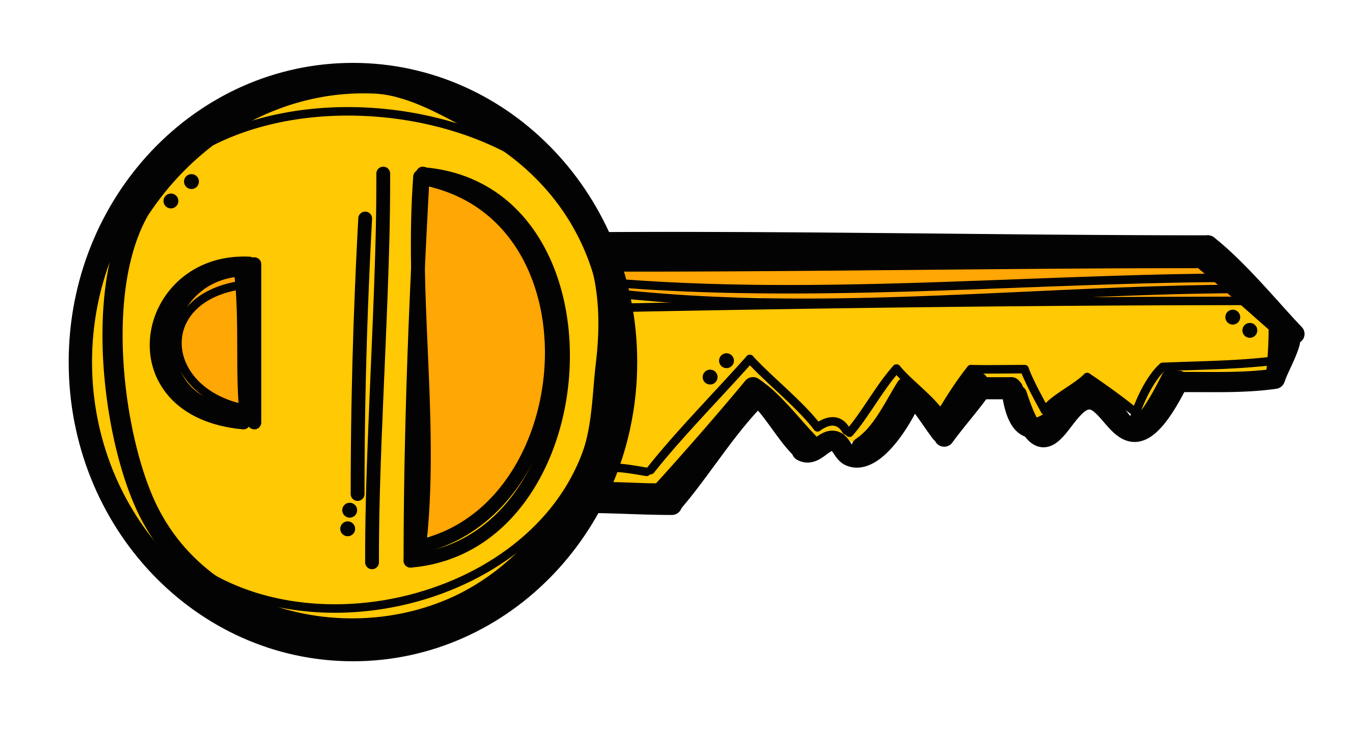 الْكَلِمات المِفْتاحِيَّة
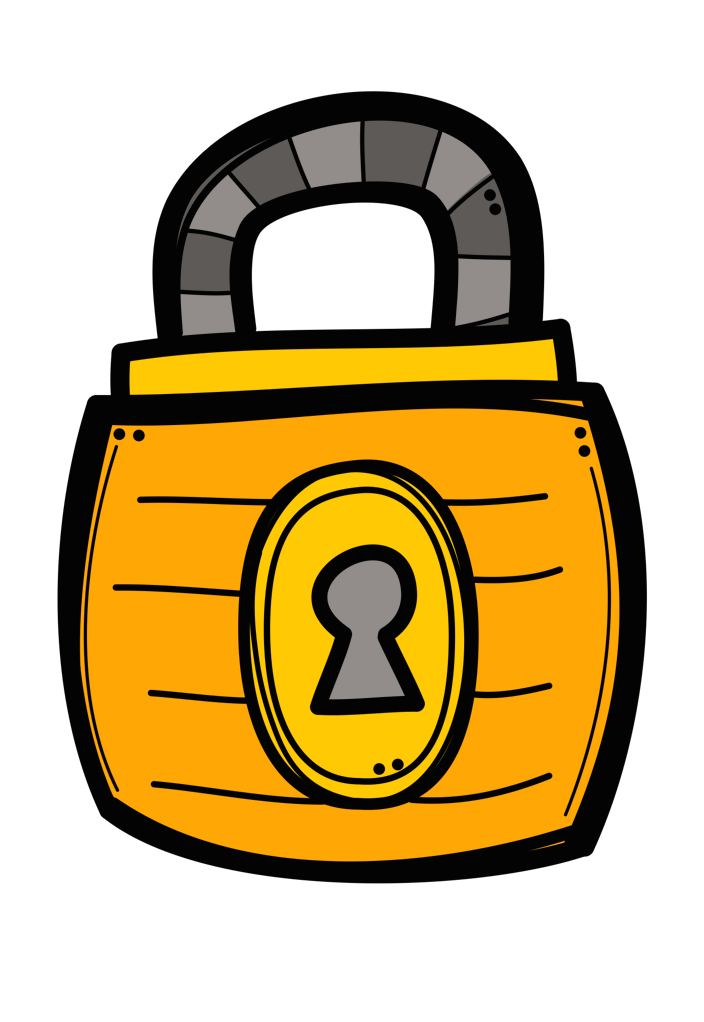 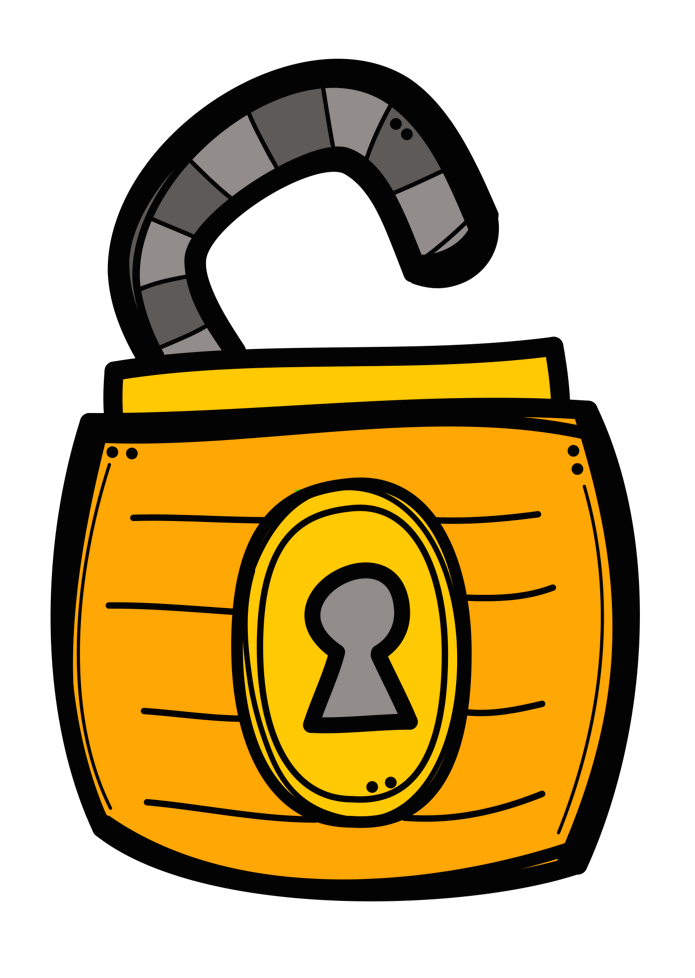 التَّواصُل
عبر عن الصور بجملة واحدة فقط
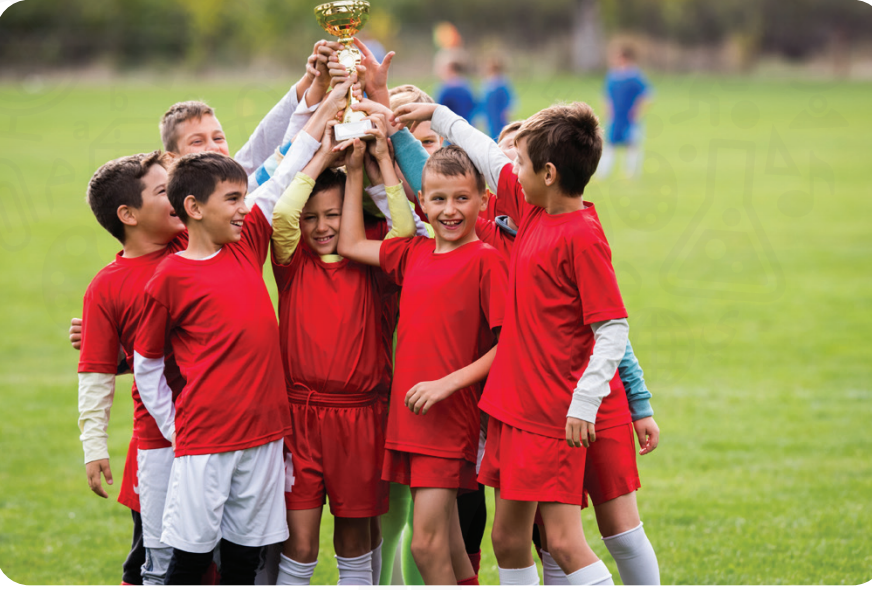 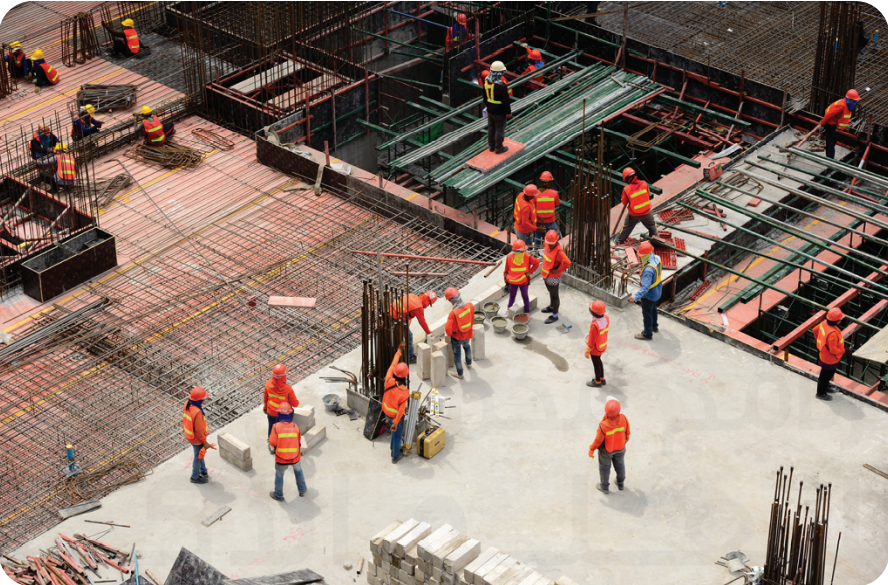 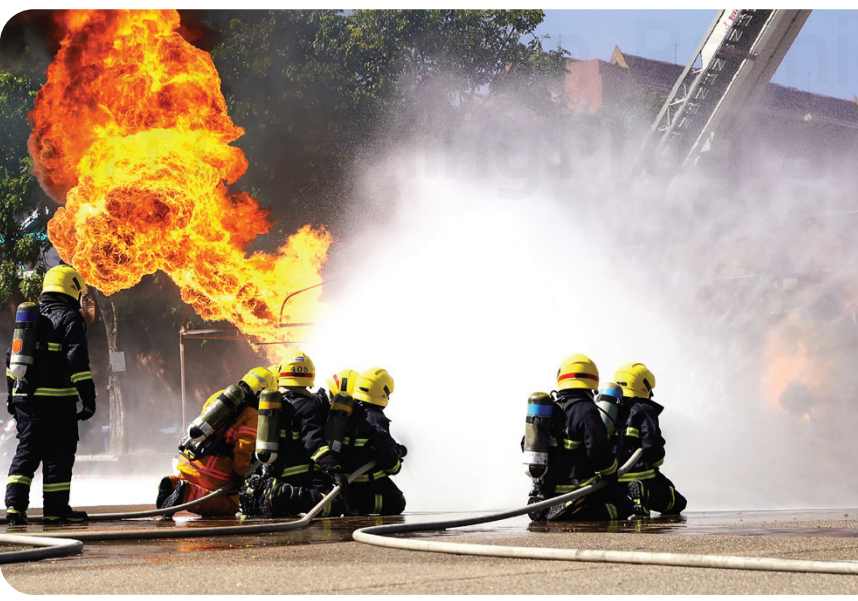 شاهد و دوِّن
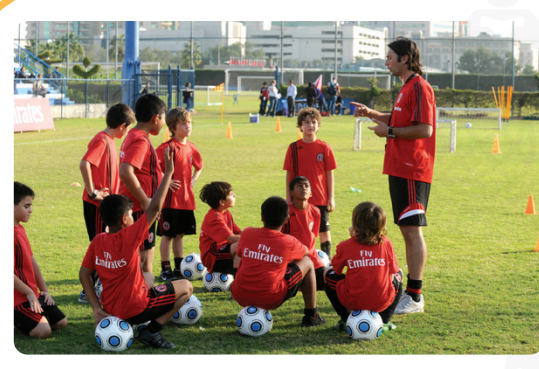 ق
ر
ل
ي
ا
ف
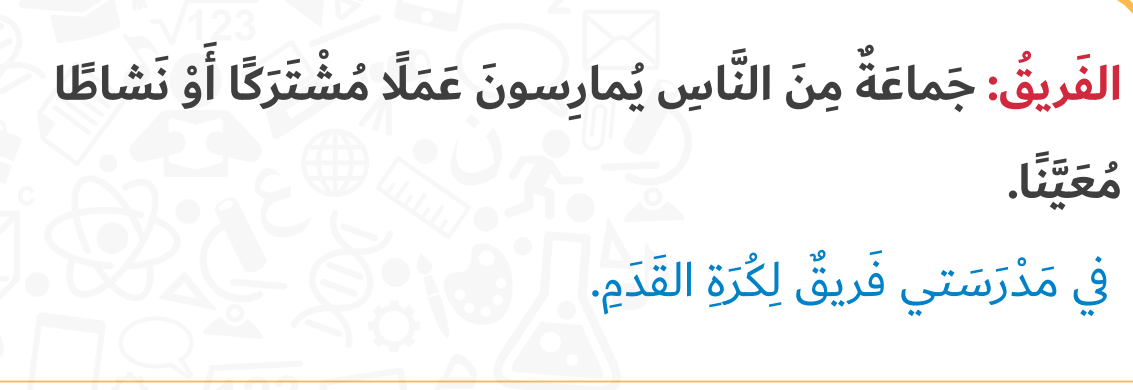 شاهد و دوِّن
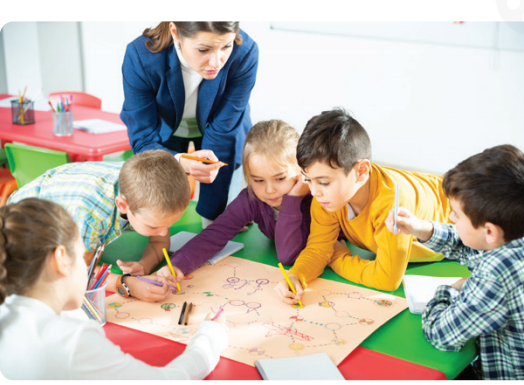 م
ر
ل
ة
ا
ا
ـهـ
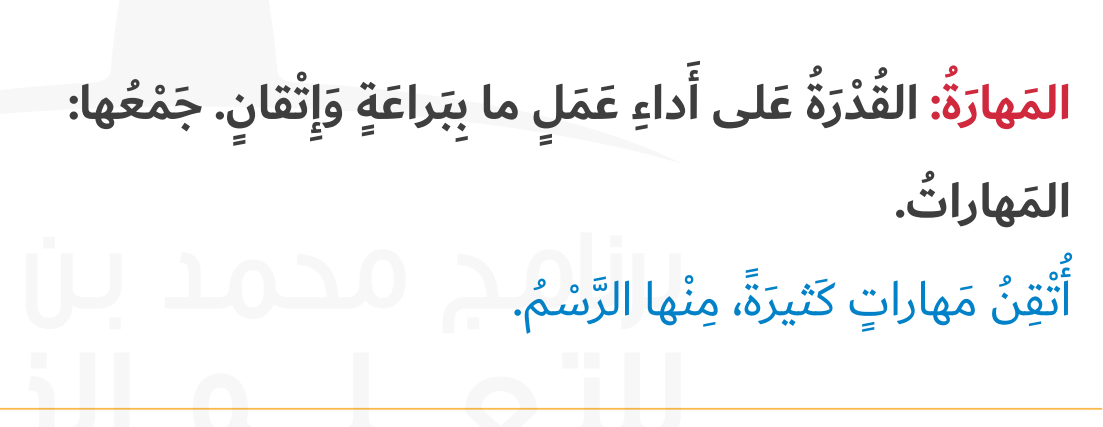 شاهد و دوِّن
و
ت
ل
ل
ا
ا
ص
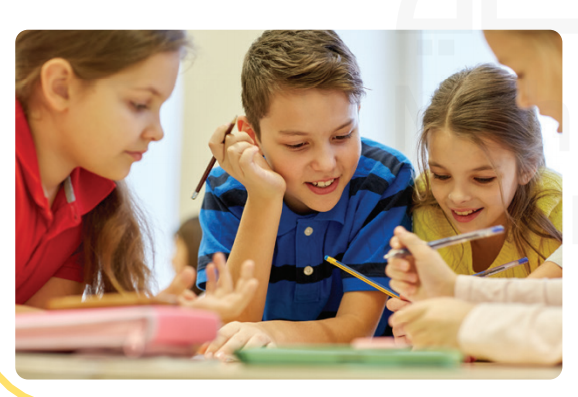 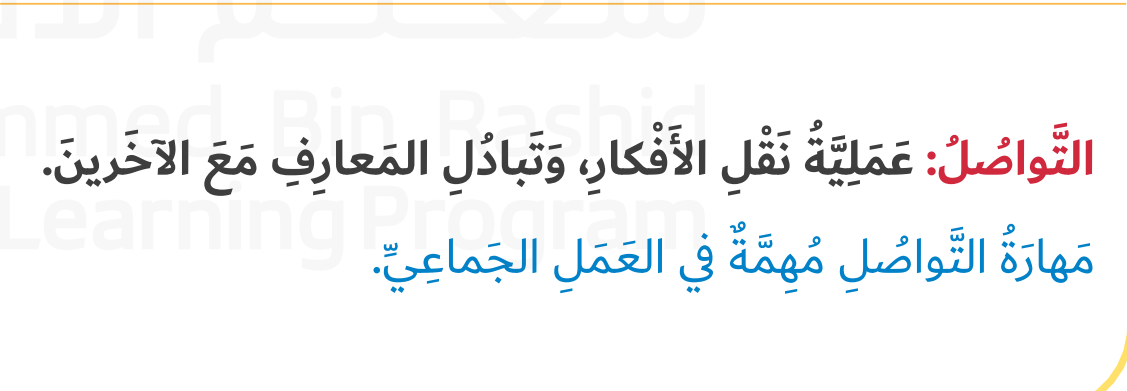 أقرأ و أتعلم
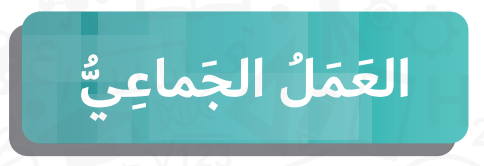 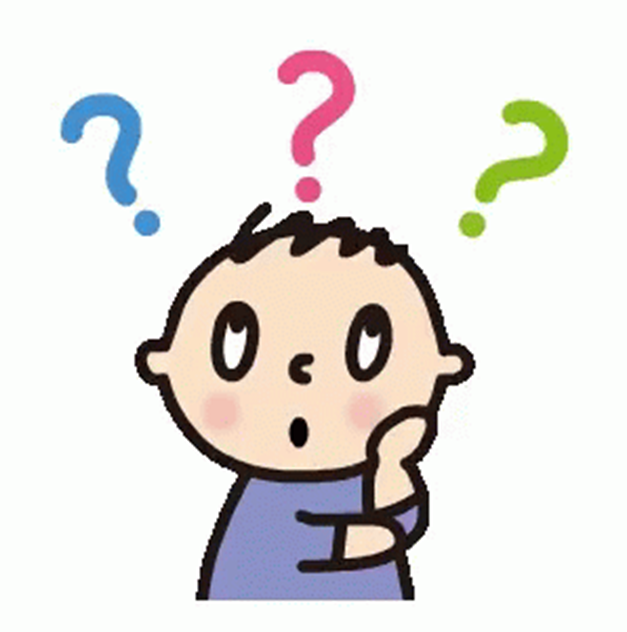 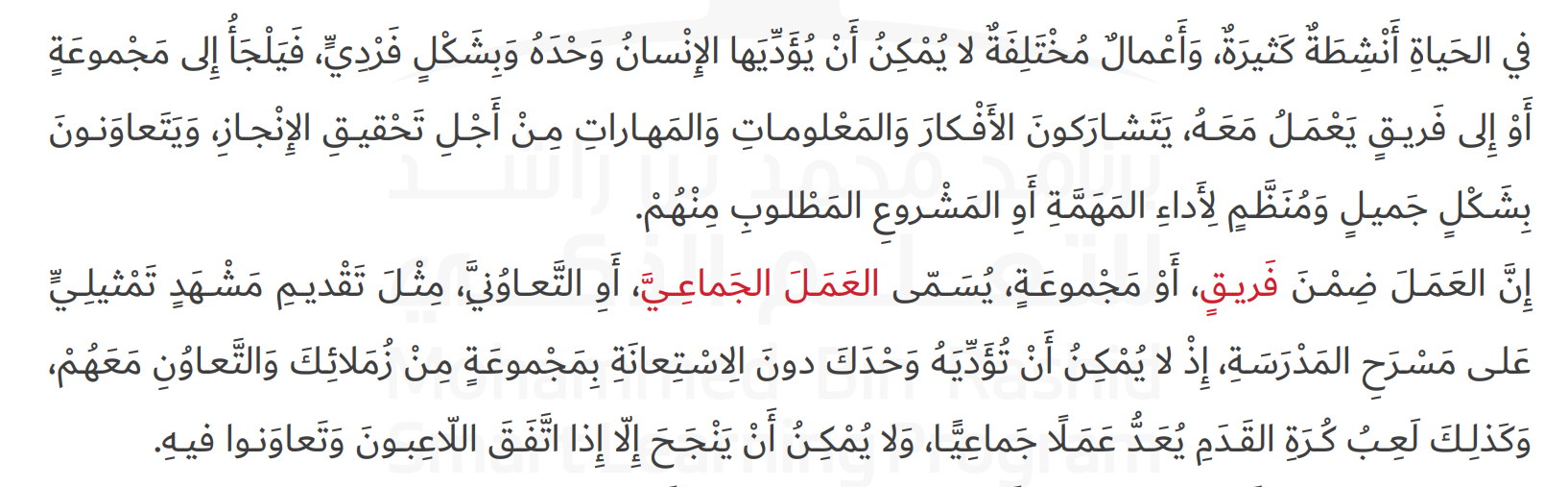 ما مفهوم العمل الجماعي؟
11
استنتج من الفيديو فوائد العمل الجماعي
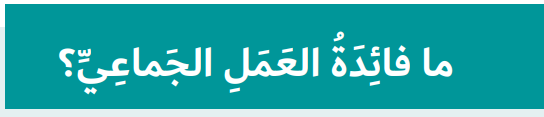 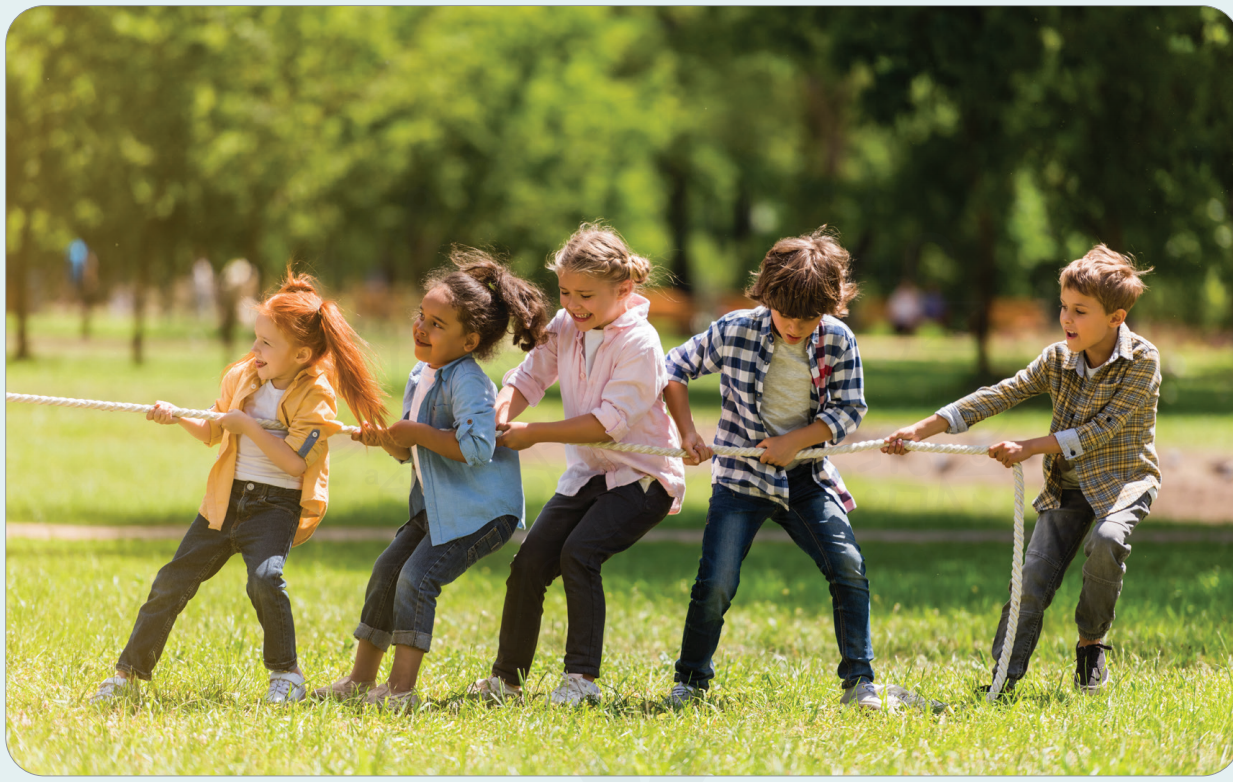 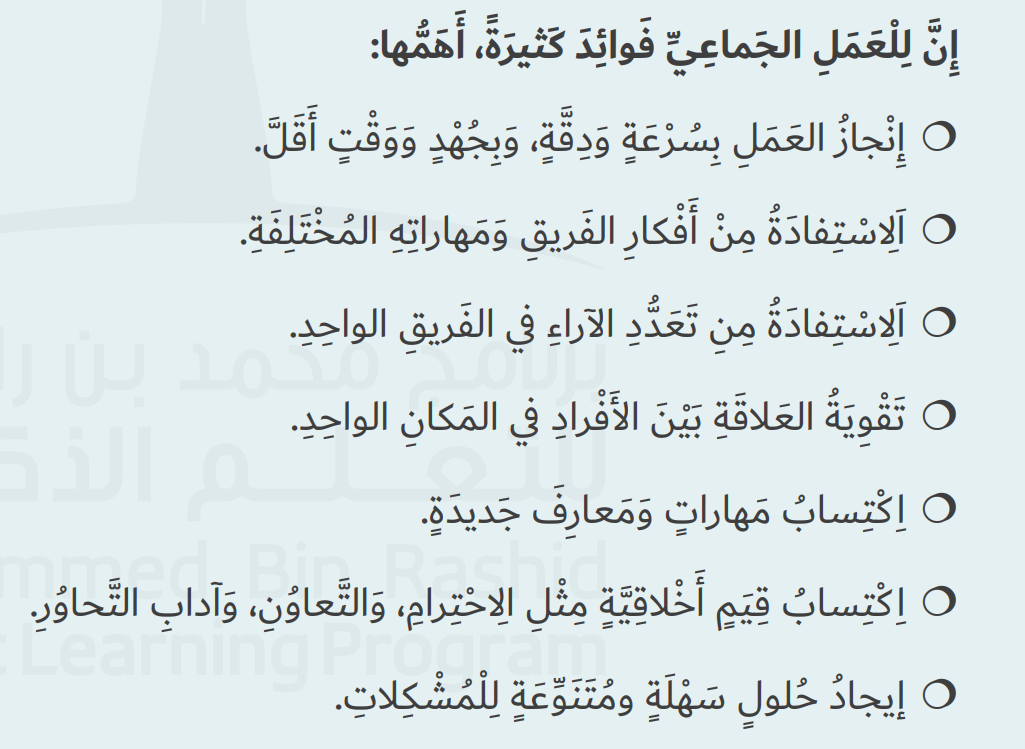 12
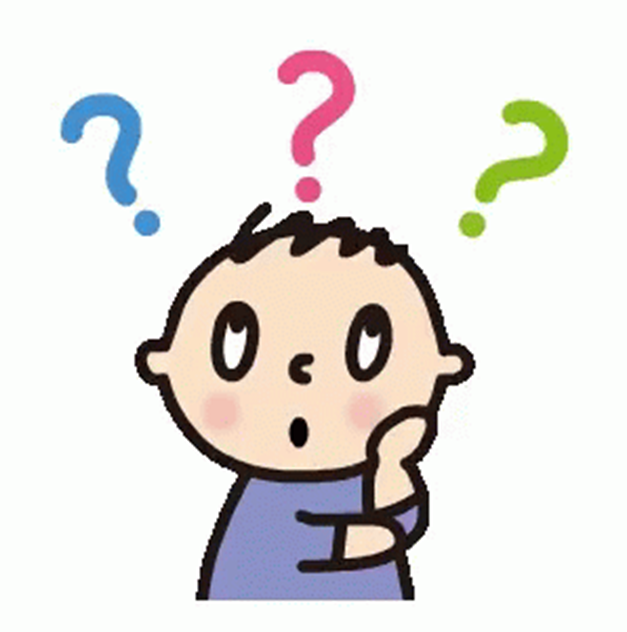 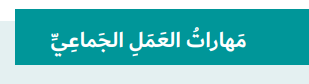 ابحث في الشبكة المعلوماتية 
عن مهارات العمل الجماعي وناقشها مع زملائك؟
13
التقييم الختامي
مسابقة على منصة كونتست
المهمة المنزلية
قراءة صفحة 13+14